Combinations
Combinations
June 2017
3H Q11
Nov 2017
2H Q15
SAM
3H Q15
Edexcel
June 2018
3H Q14
AQA
Spec 1
3H Q13
Nov 2018
2H Q11
OCR
Spec 2
2H Q12
May 2019
1H Q16
Combinations
Combinations
June 2017
2H Q5
Edexcel
Nov 2017
1H Q15
AQA
SAM
2H Q15
1 Marker
June 2018
3H Q17
OCR
Nov 2018
2H Q19
Combinations
Combinations
June 2017 
2H Q14
Edexcel
SAM 
1H Q17
AQA
Nov 2017 
1H Q8
Practice 
2H Q15
OCR
May 2018 
1H Q13
SAM 3H Q15
Combinations
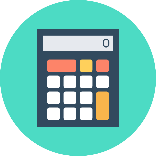 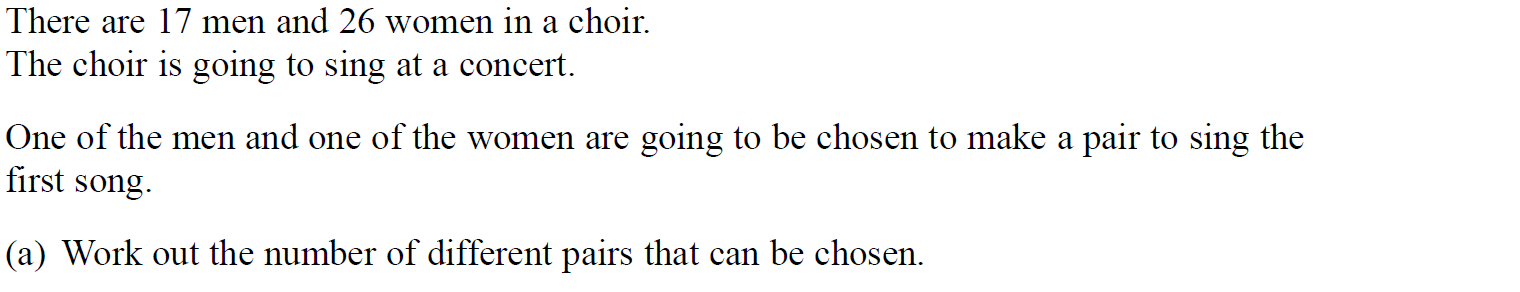 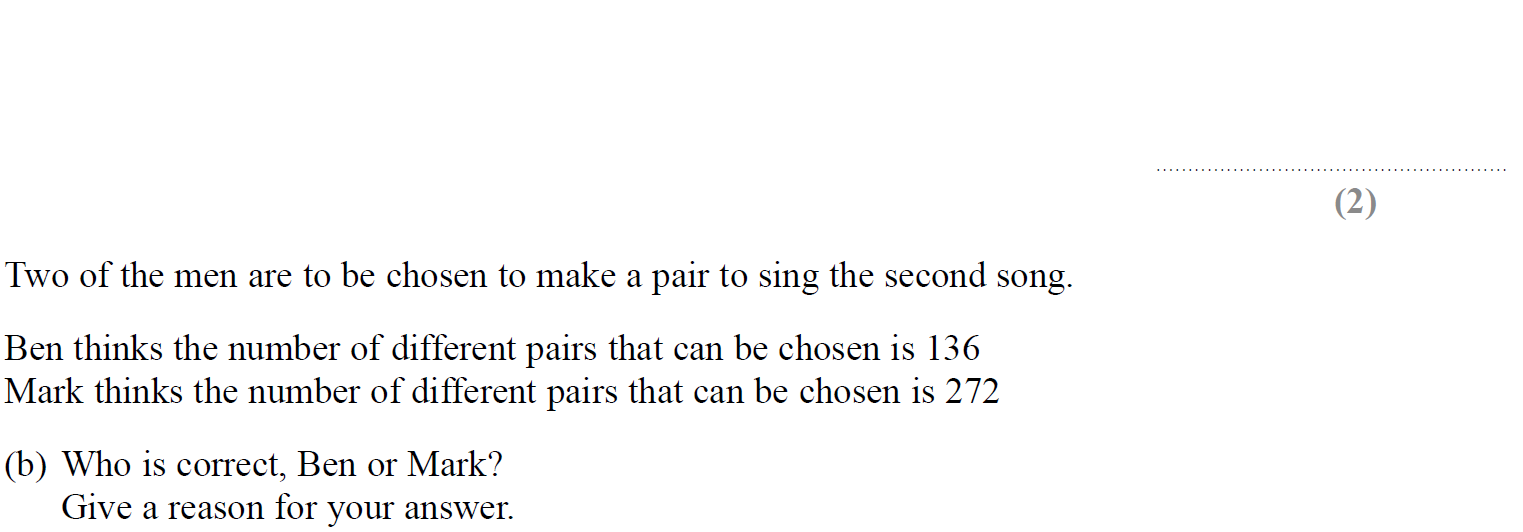 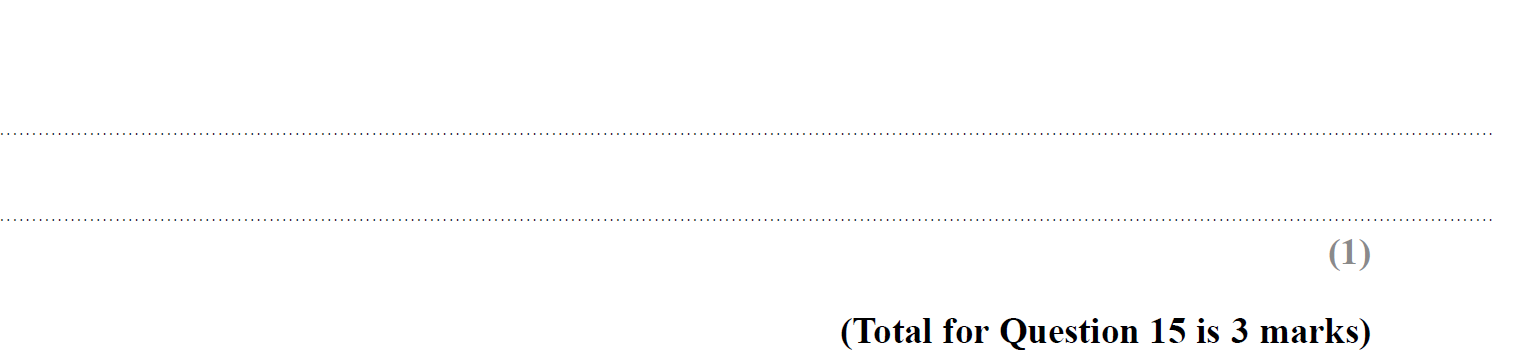 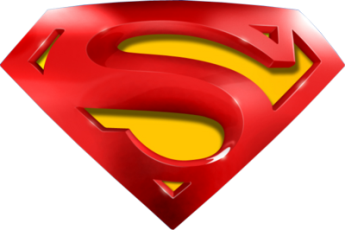 SAM 3H Q15
Combinations
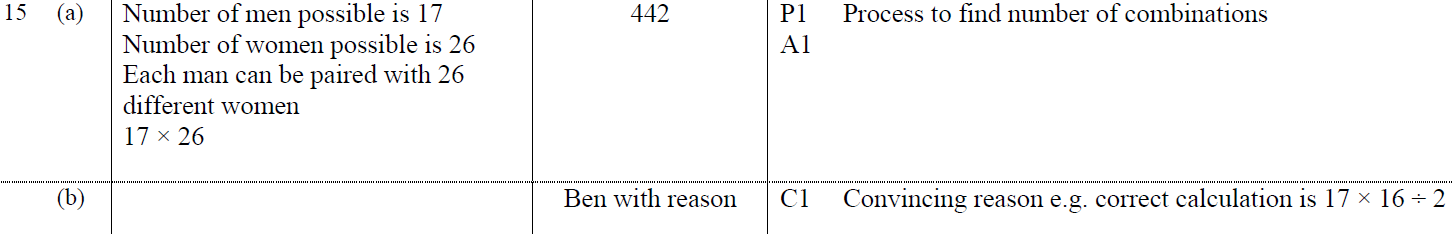 A
B
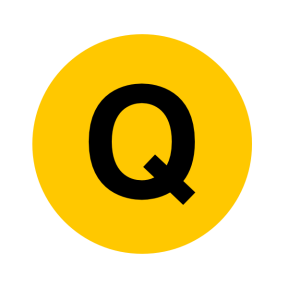 Specimen Set 1 3H Q13
Combinations
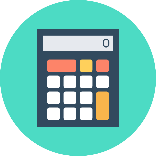 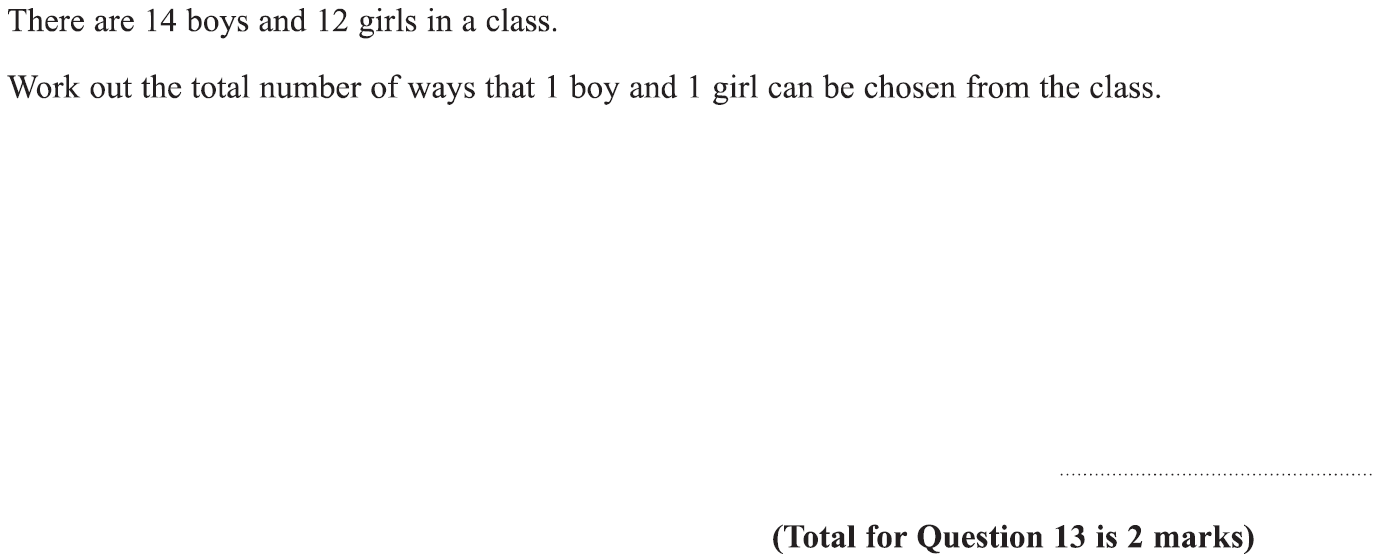 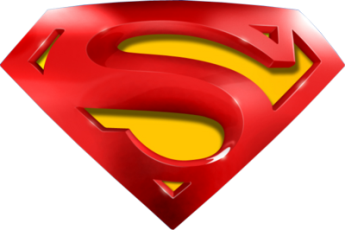 Specimen Set 1 3H Q13
Combinations
A
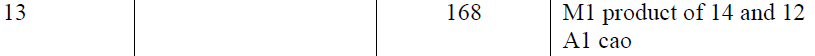 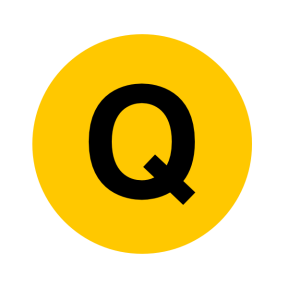 Specimen Set 2 2H Q12
Combinations
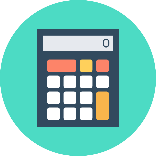 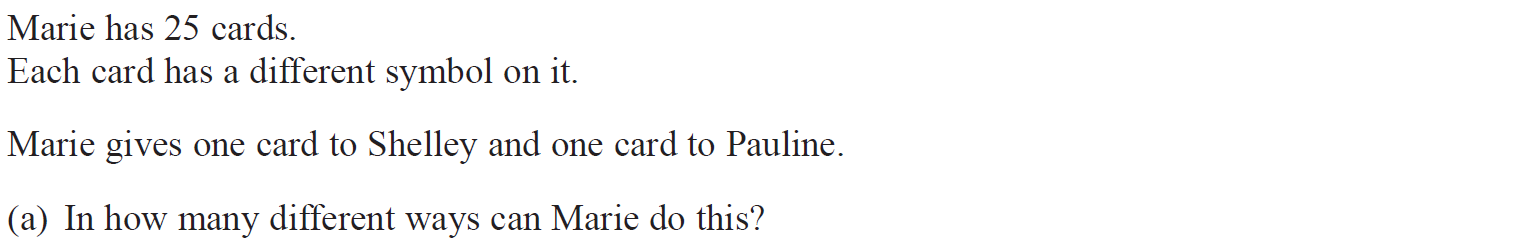 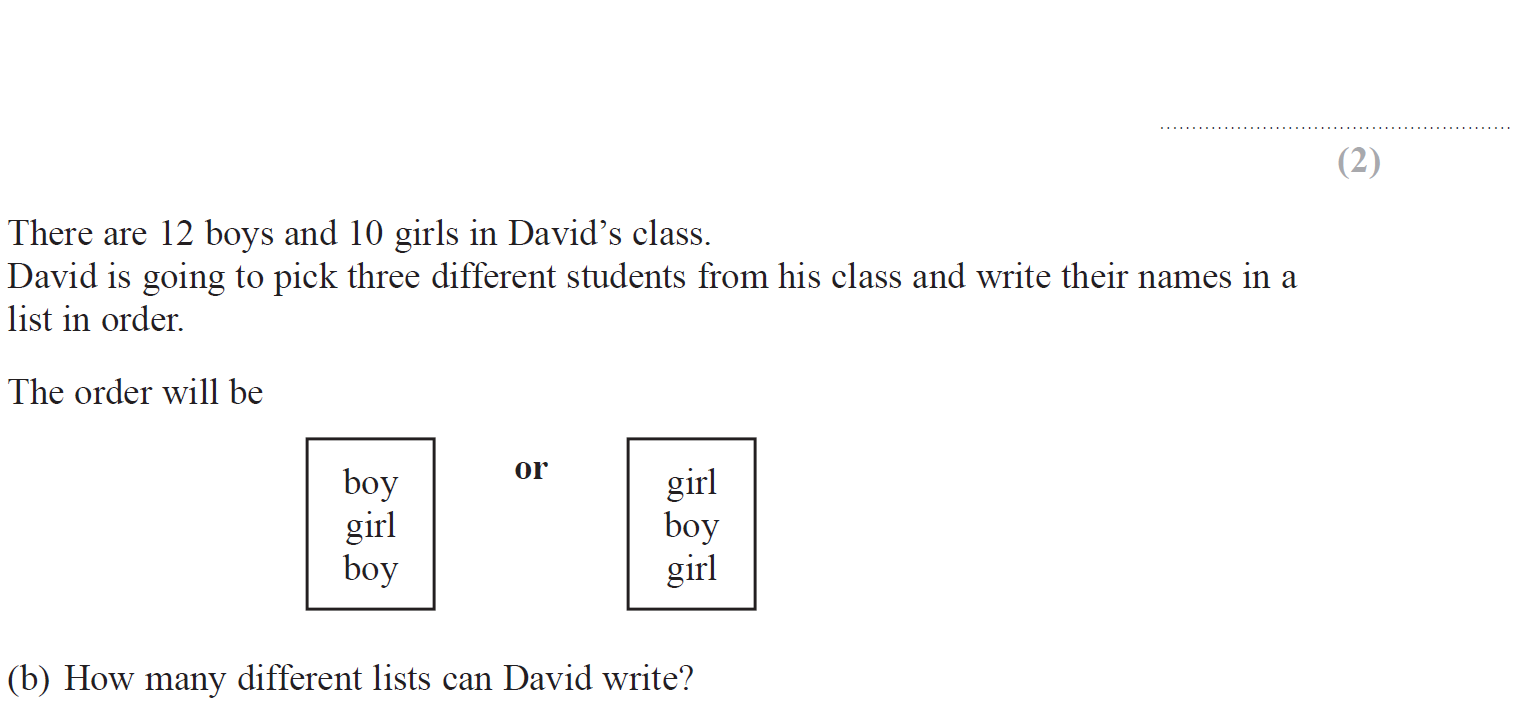 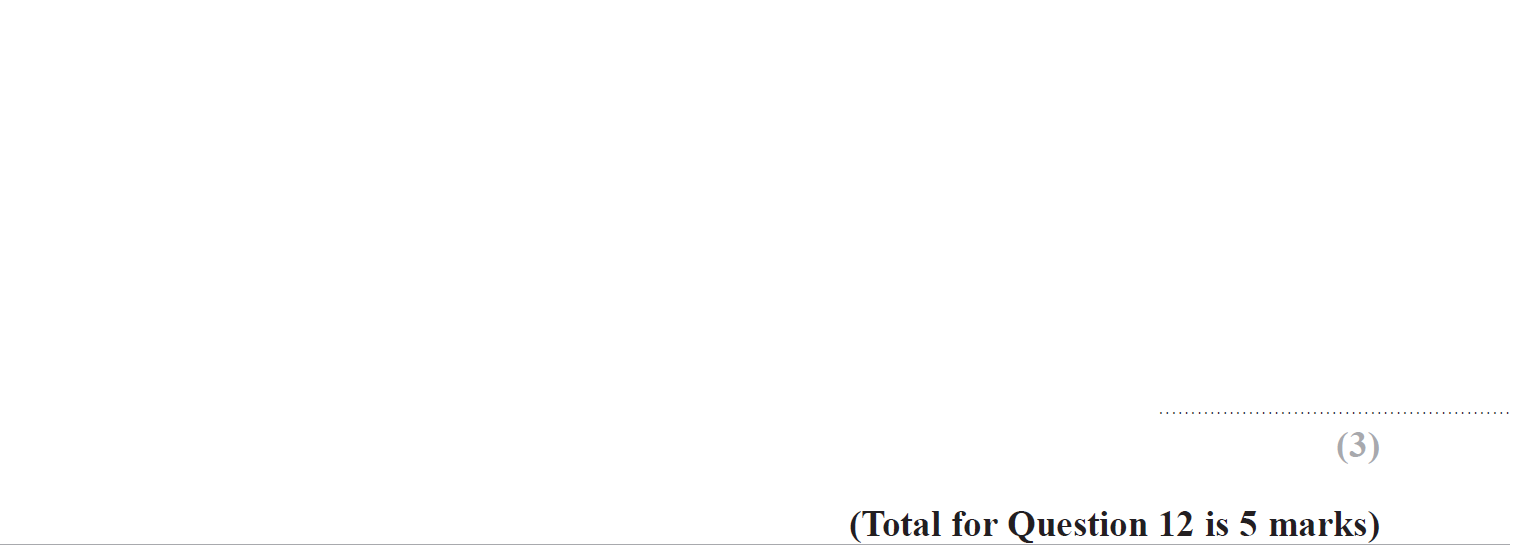 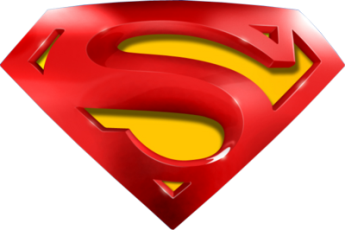 Specimen Set 2 2H Q12
Combinations
A
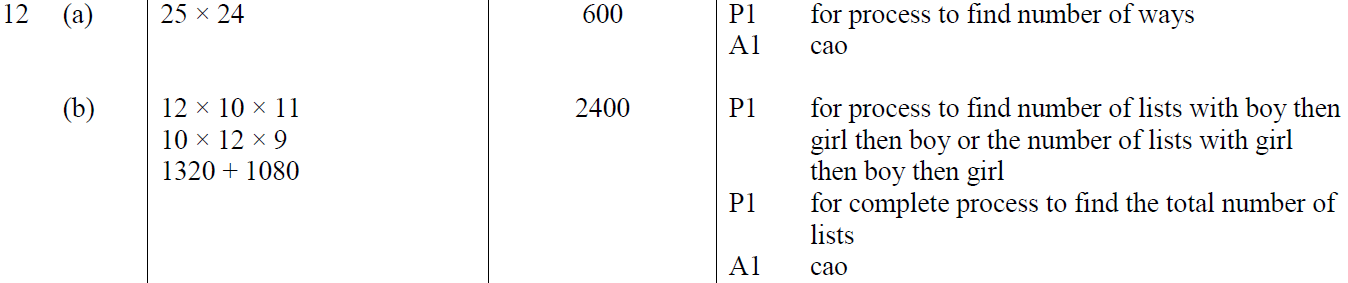 B
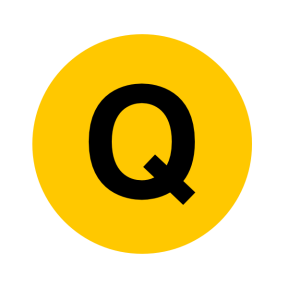 June 2017 3H Q11
Combinations
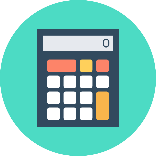 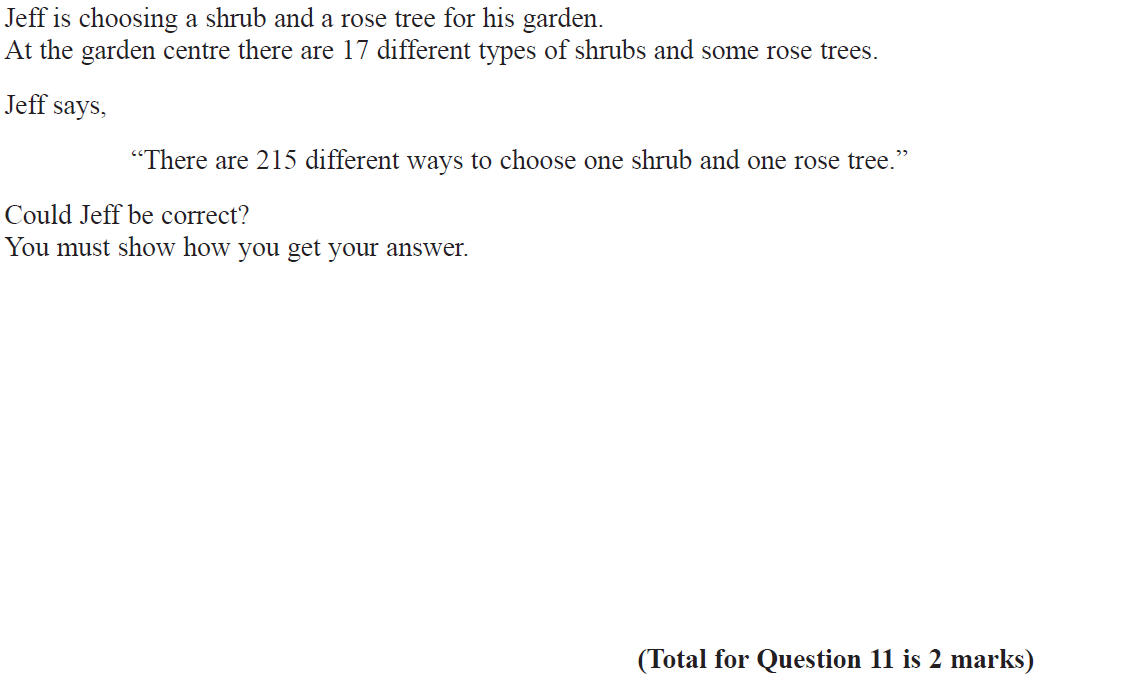 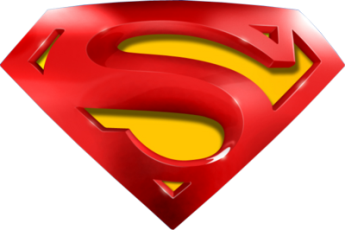 June 2017 3H Q11
Combinations
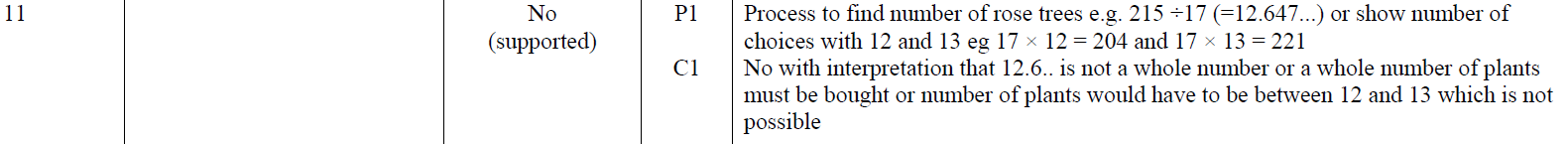 A
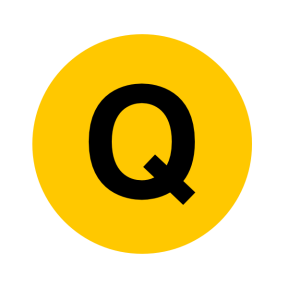 Nov 2017 1H Q15
Combinations
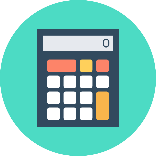 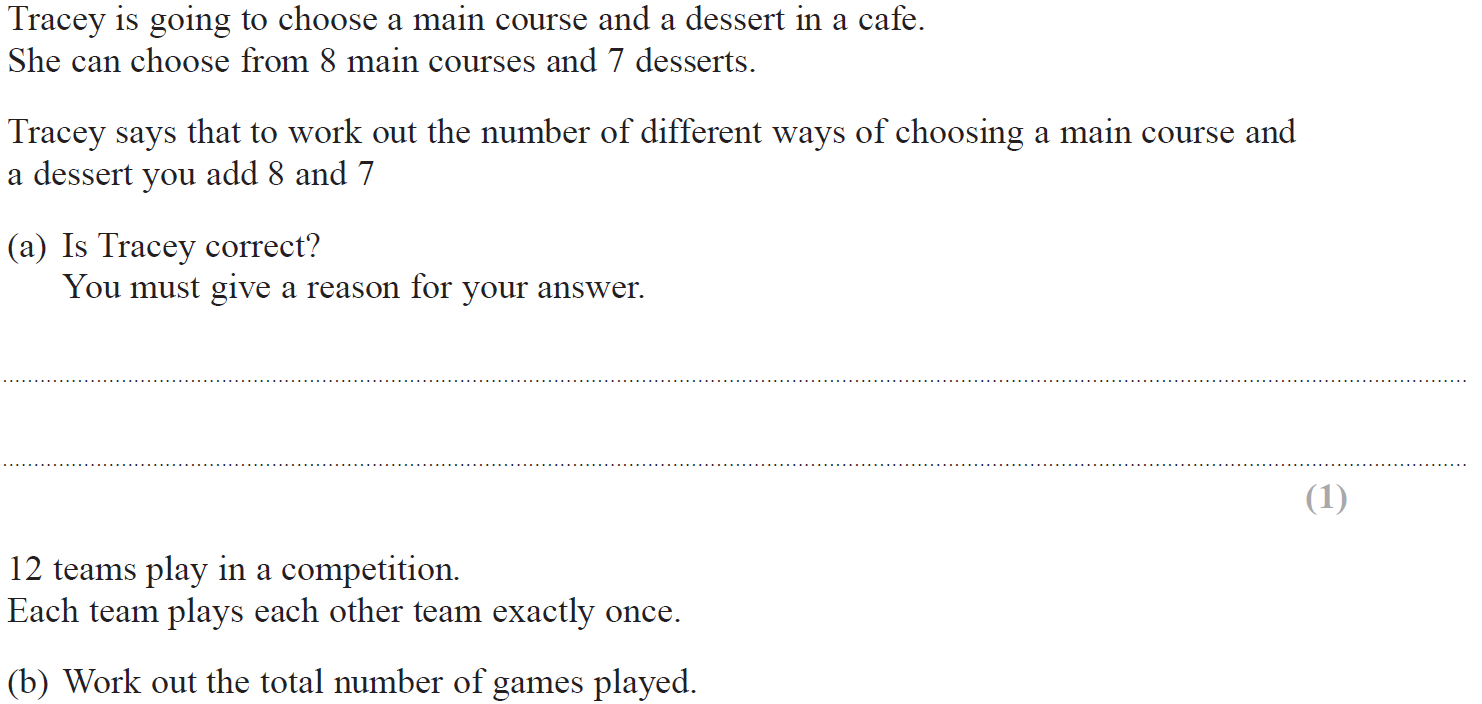 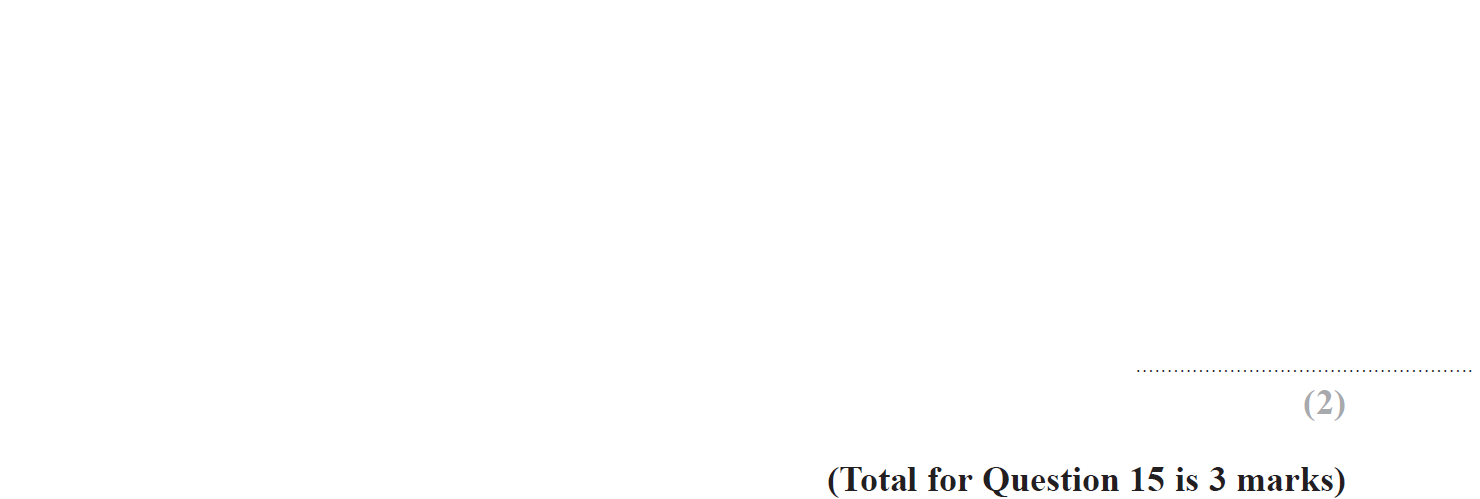 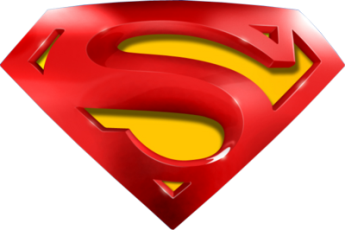 Nov 2017 1H Q15
Combinations
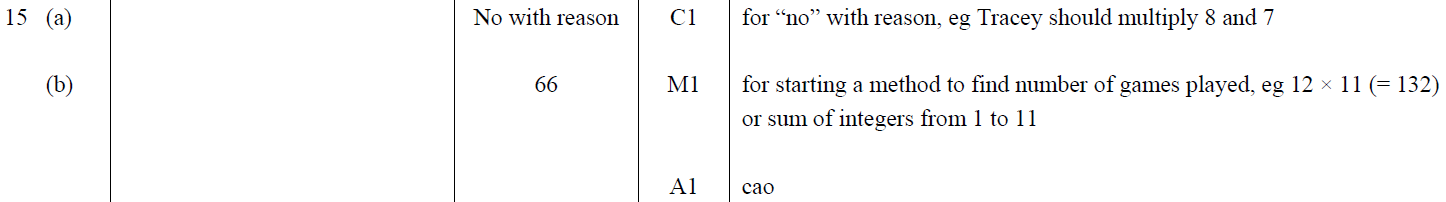 A
B
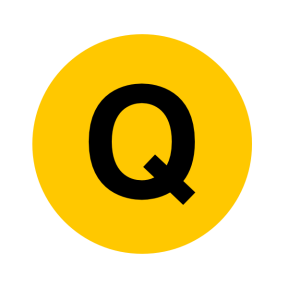 June 2018 3H Q14
Combinations
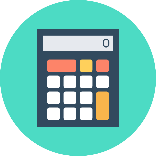 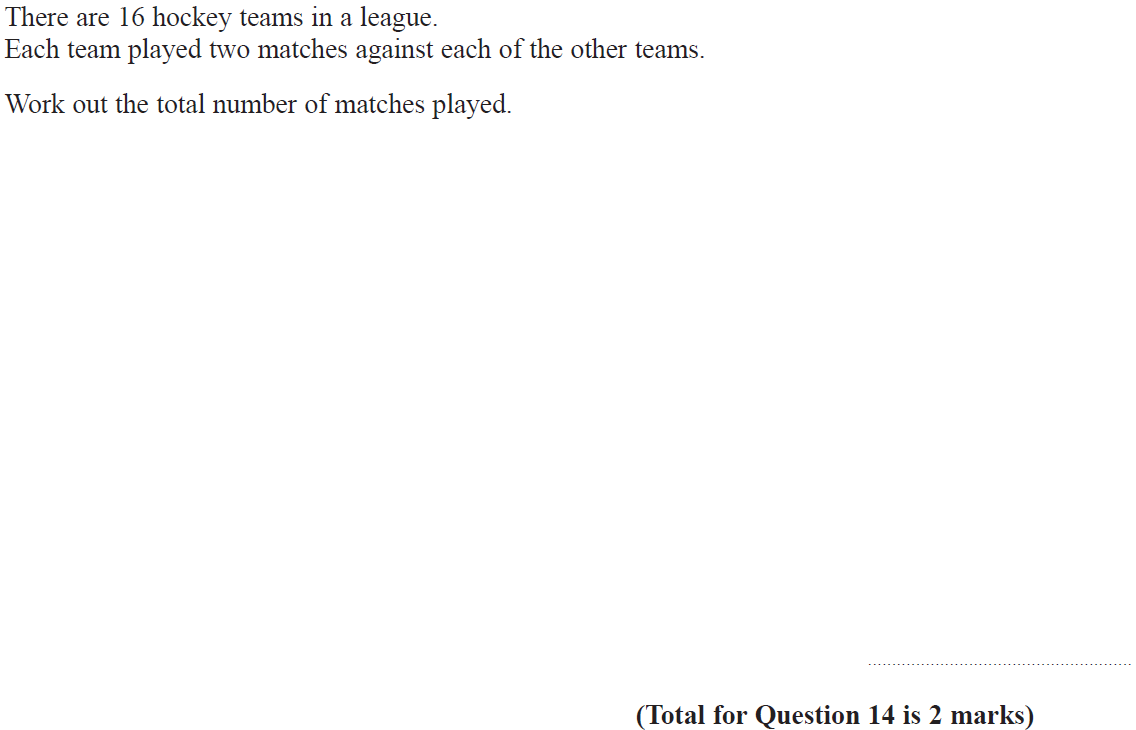 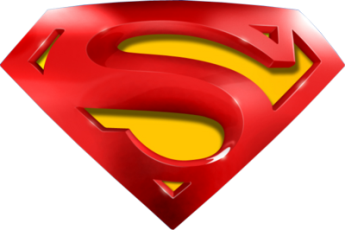 June 2018 3H Q14
Combinations
A
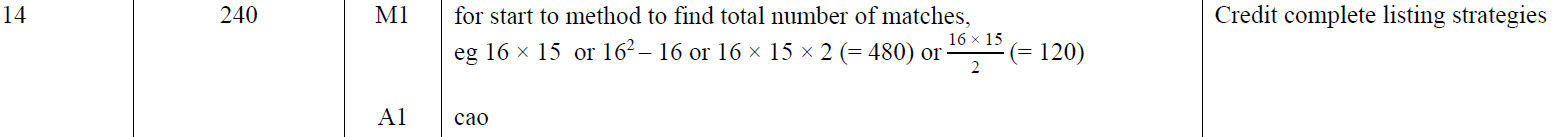 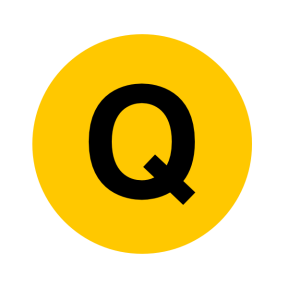 Nov 2018 2H Q11
Combinations
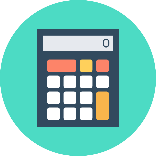 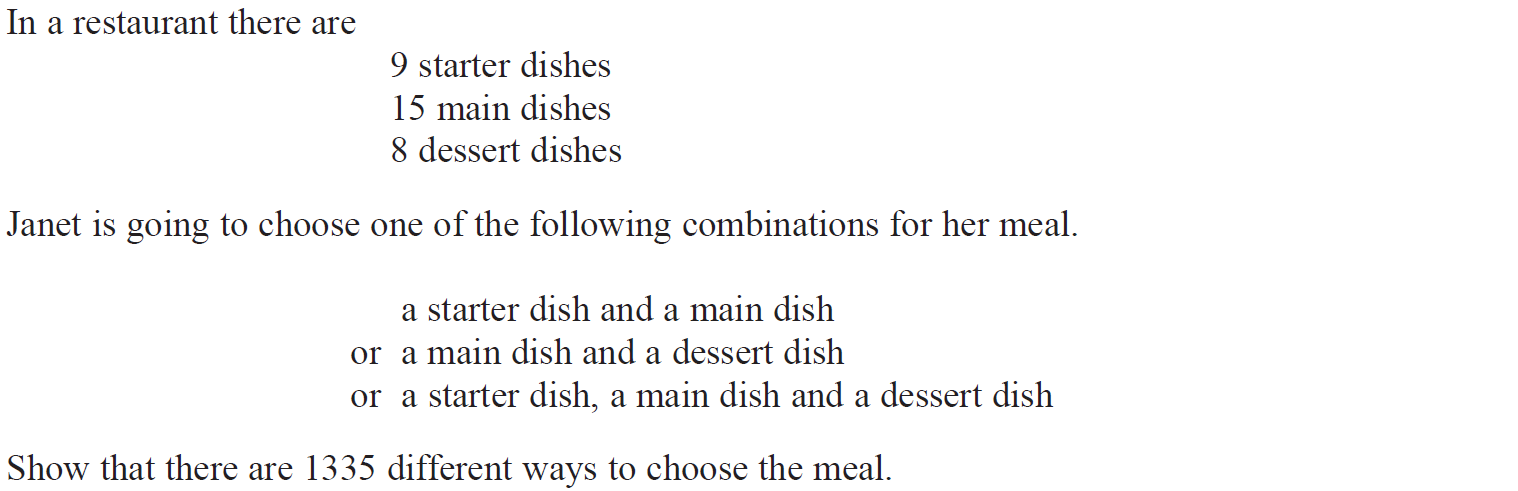 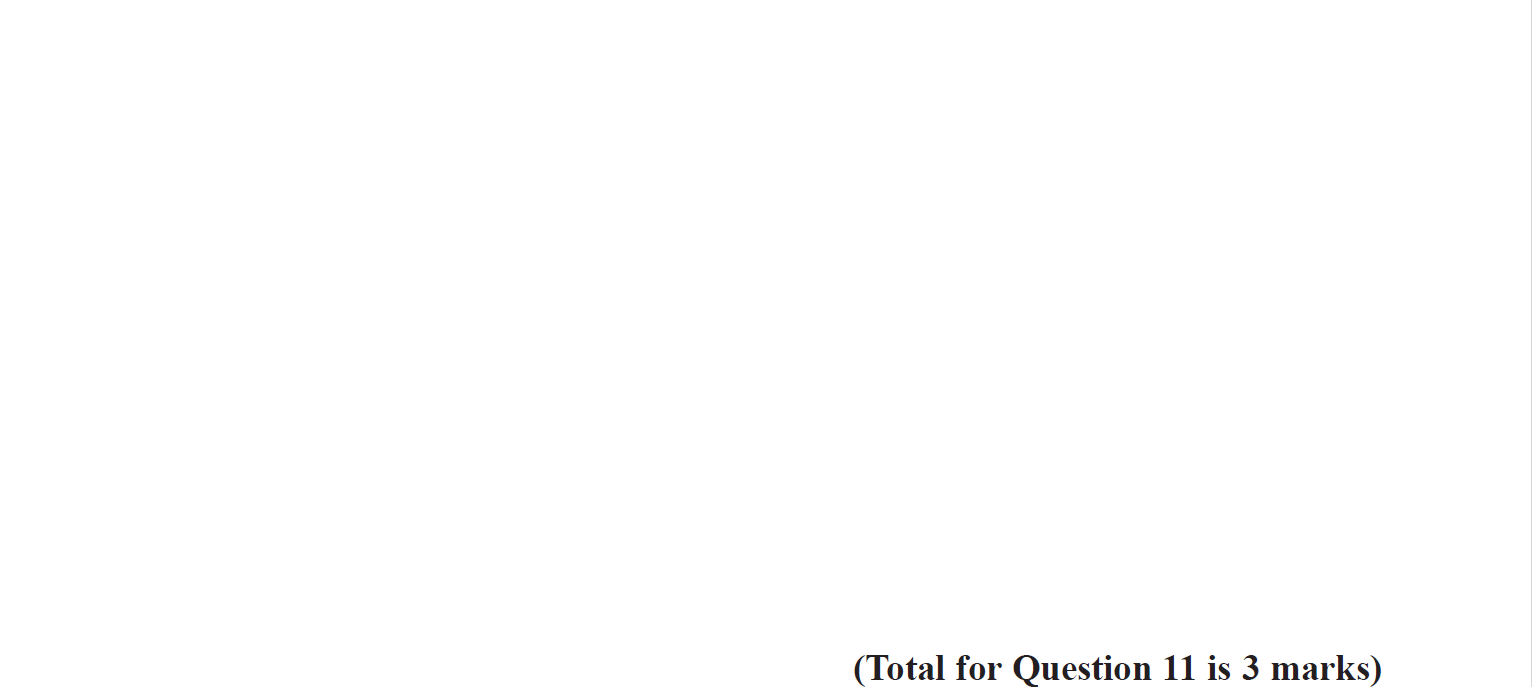 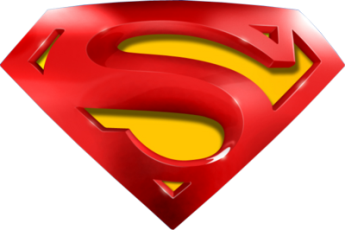 Nov 2018 2H Q11
Combinations
A
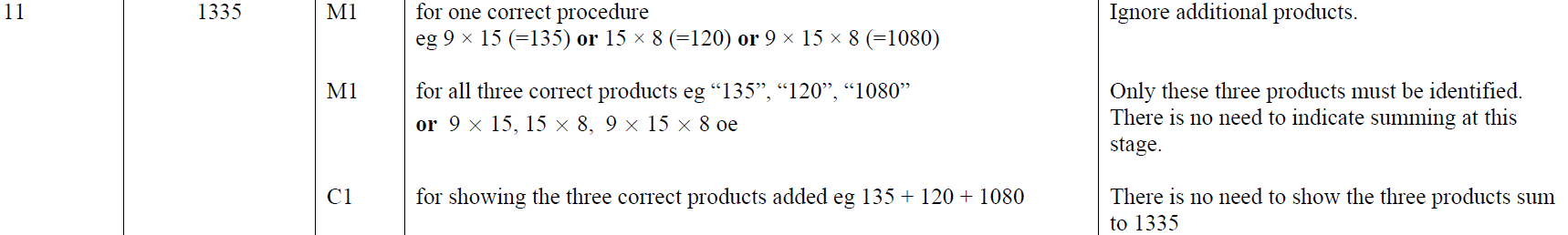 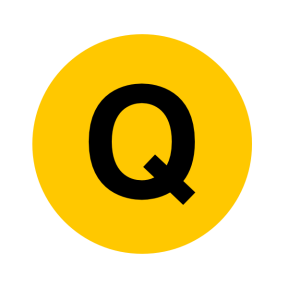 May 2019 1H Q16
Combinations
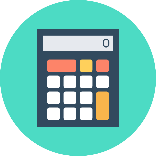 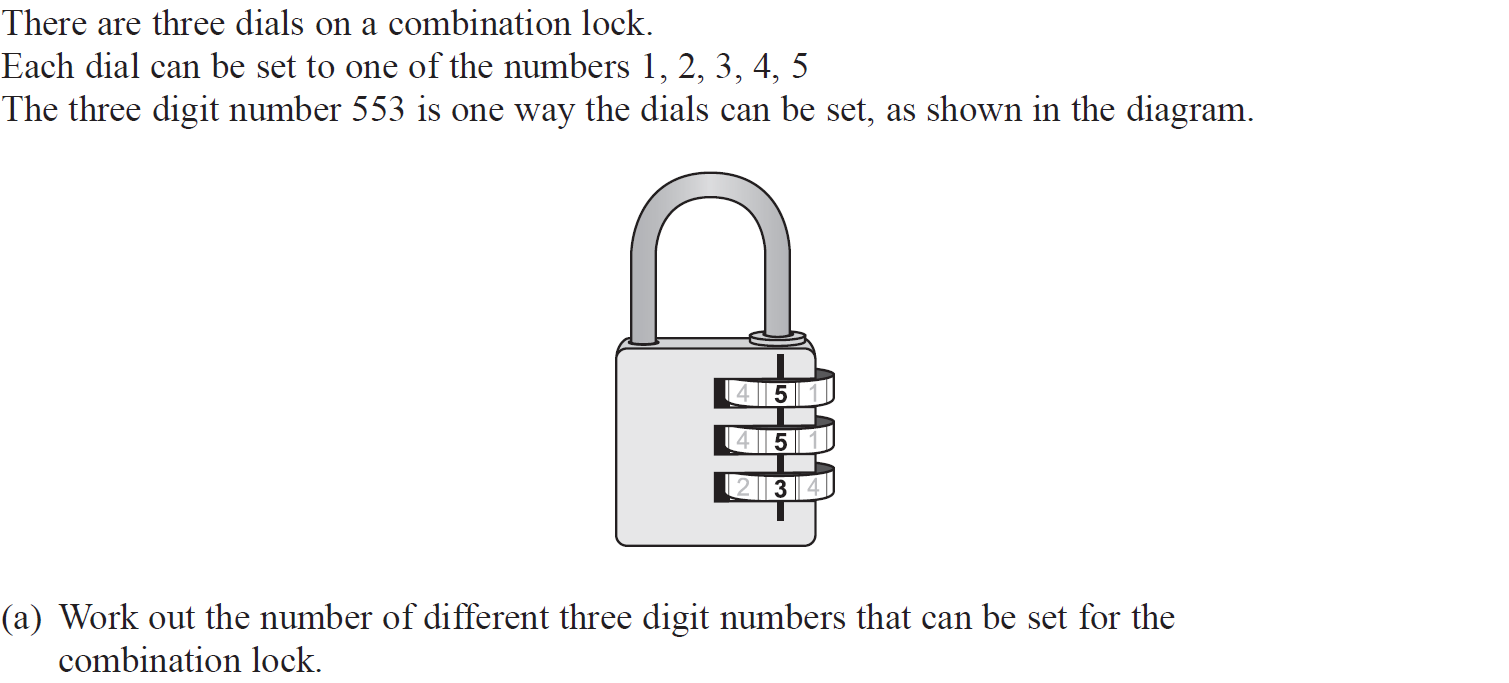 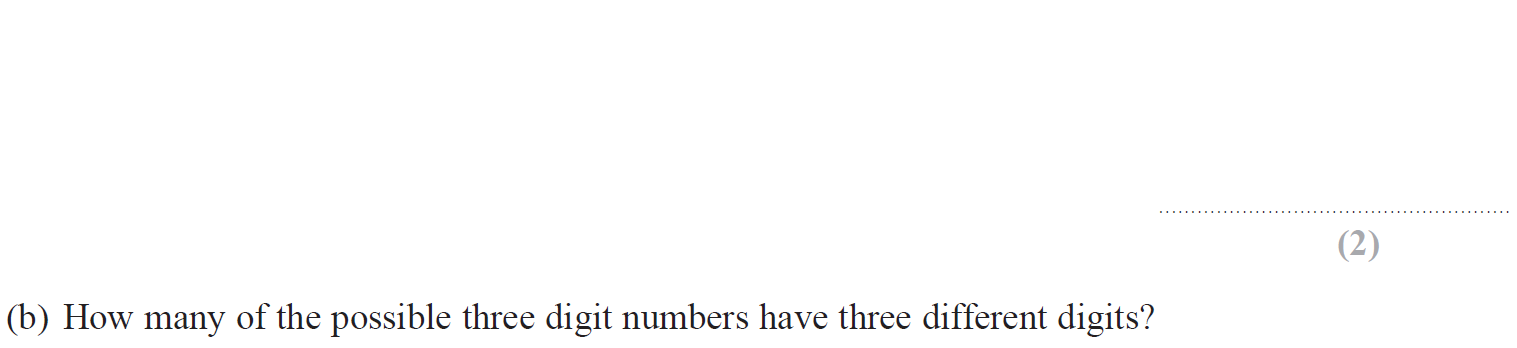 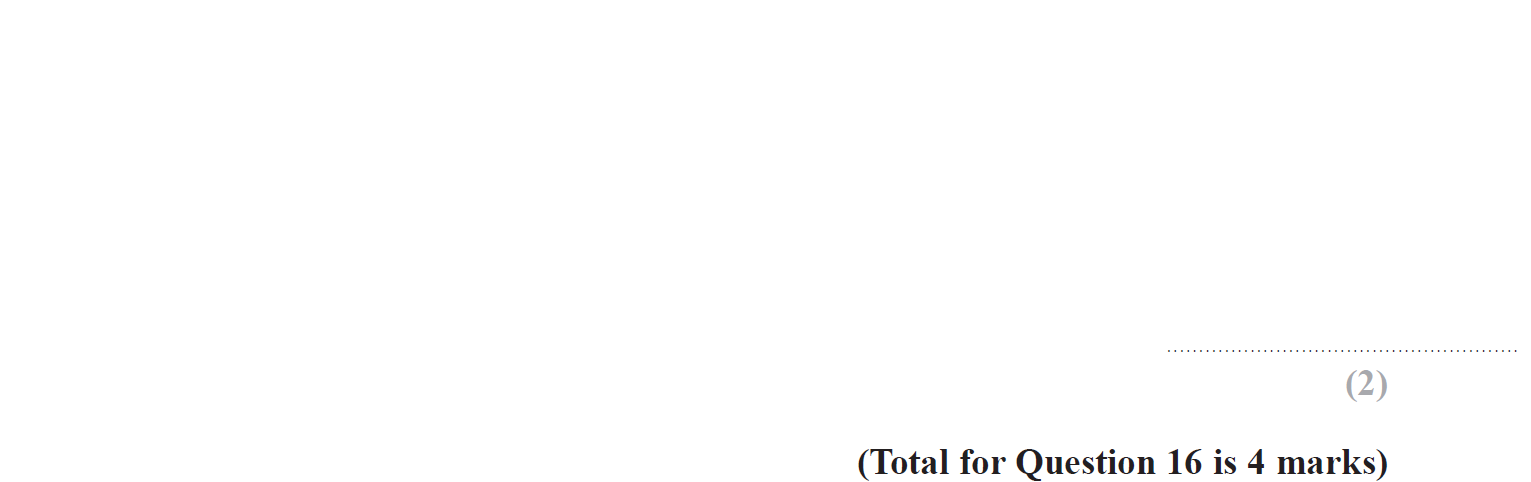 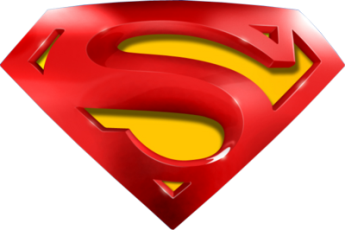 May 2019 1H Q16
Combinations
A
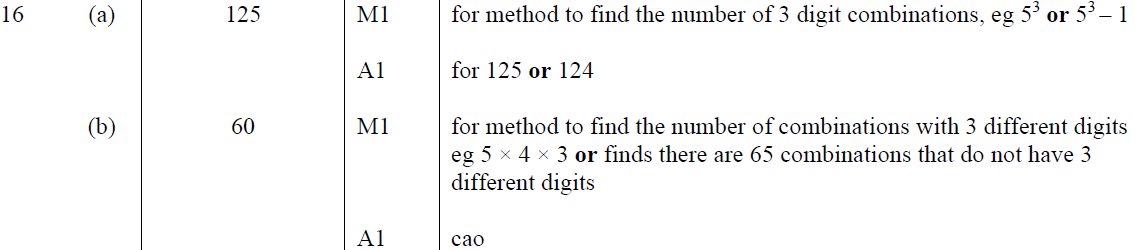 B
A SF
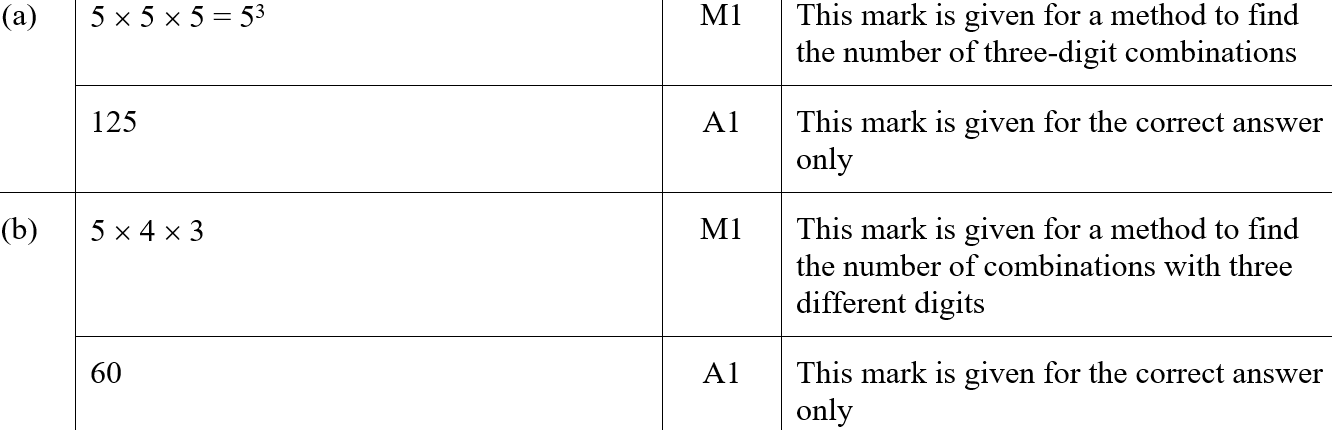 B SF
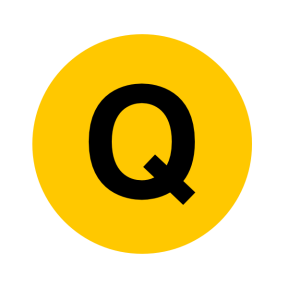 SAM 2H Q15
Combinations
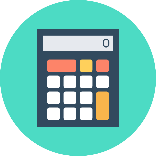 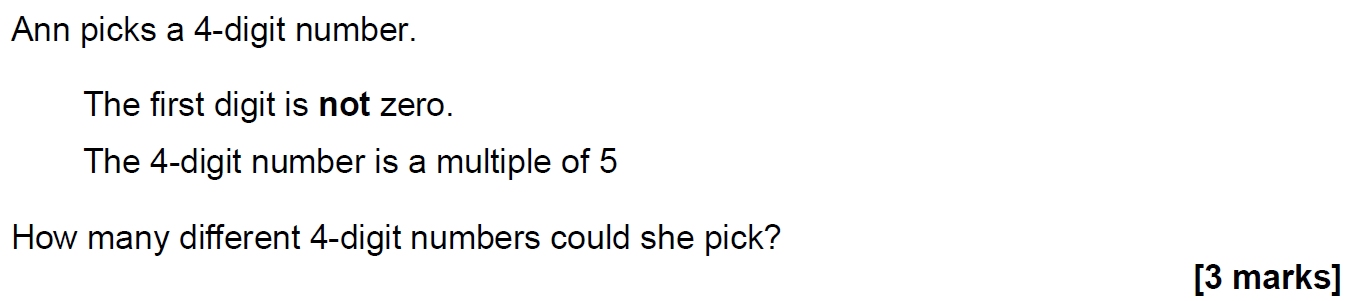 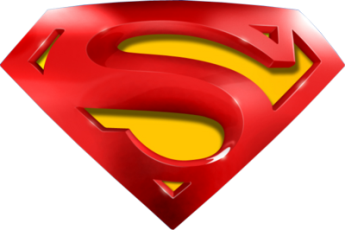 SAM 2H Q15
Combinations
A
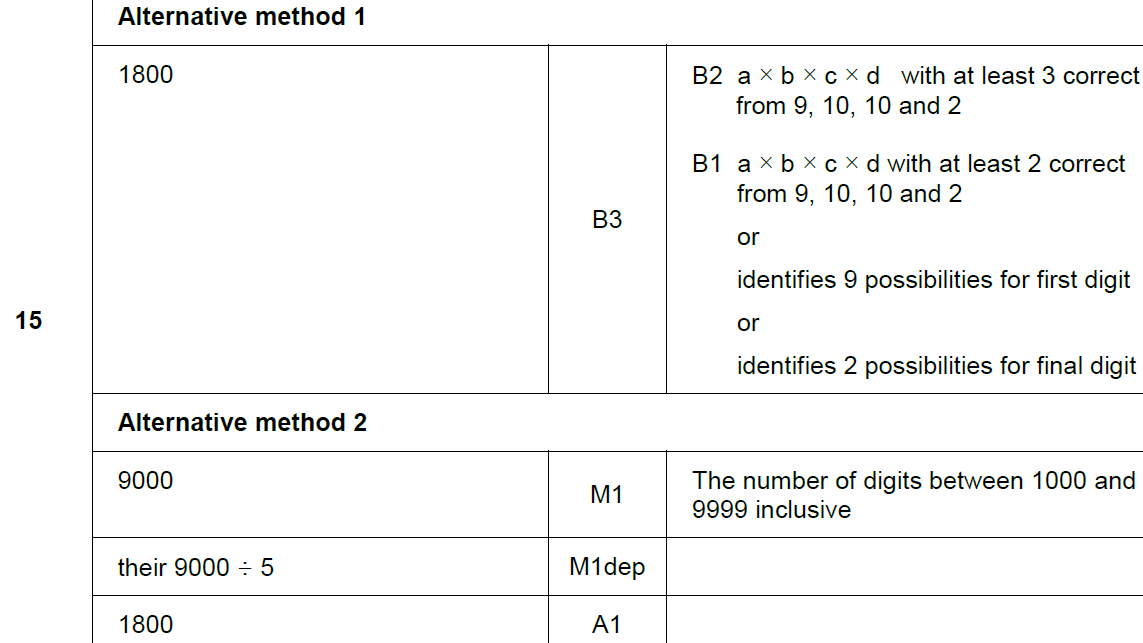 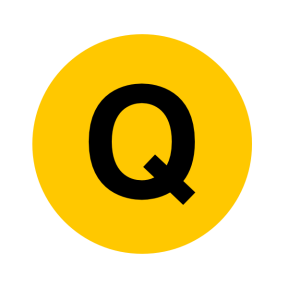 June 2017 2H Q5
Combinations
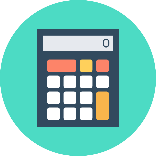 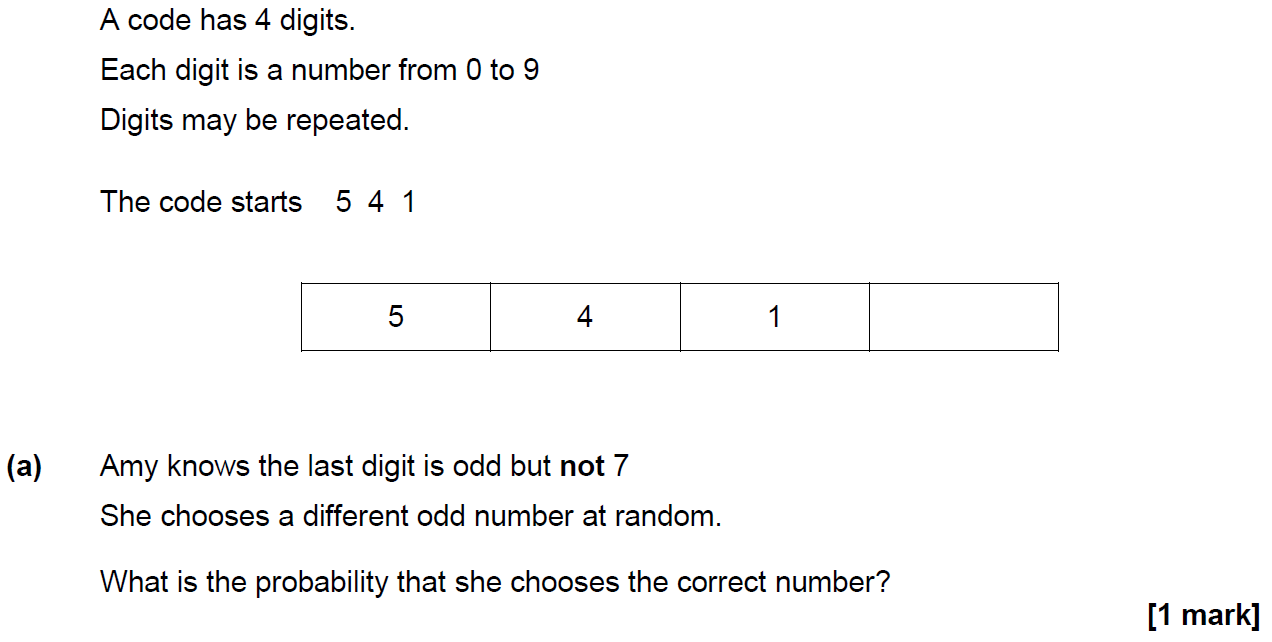 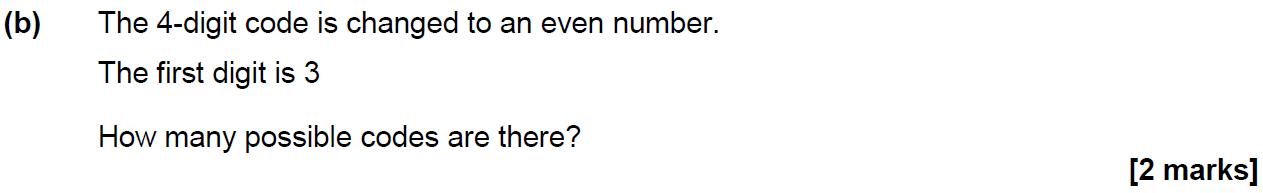 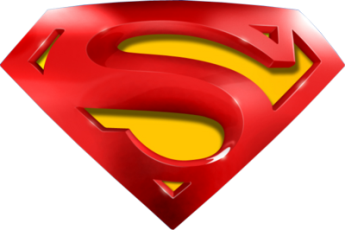 June 2017 2H Q5
Combinations
A
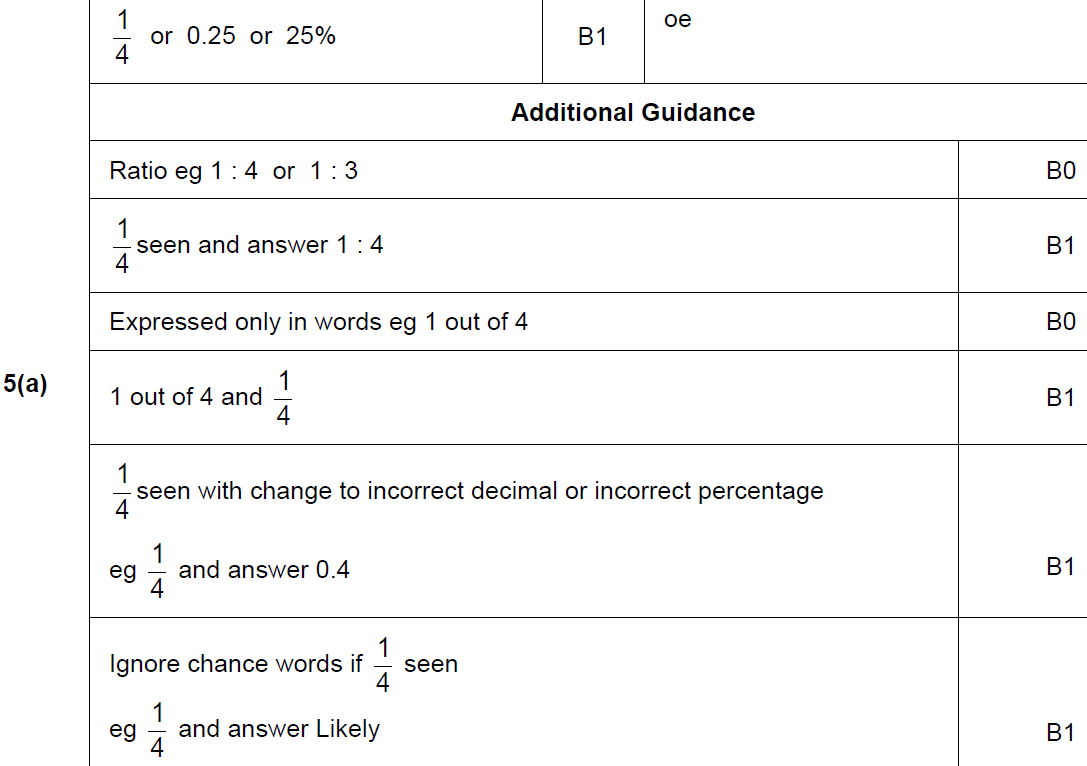 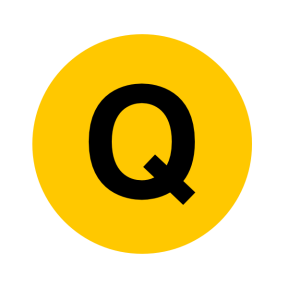 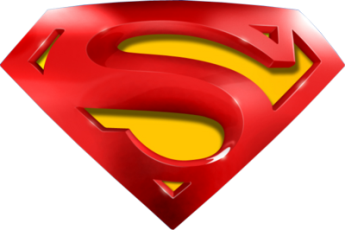 June 2017 2H Q5
Combinations
B
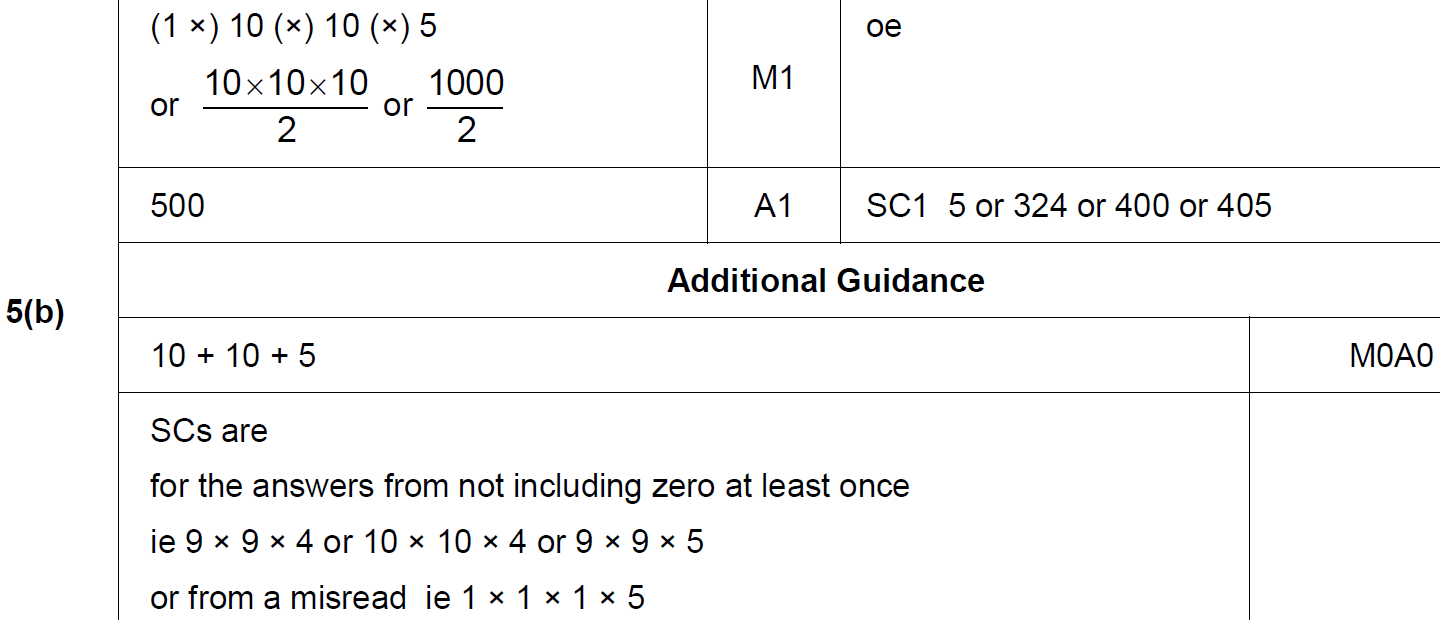 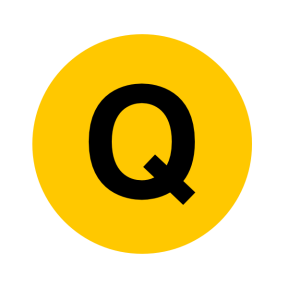 Nov 2017 1H Q15
Combinations
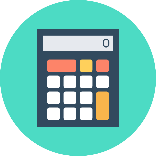 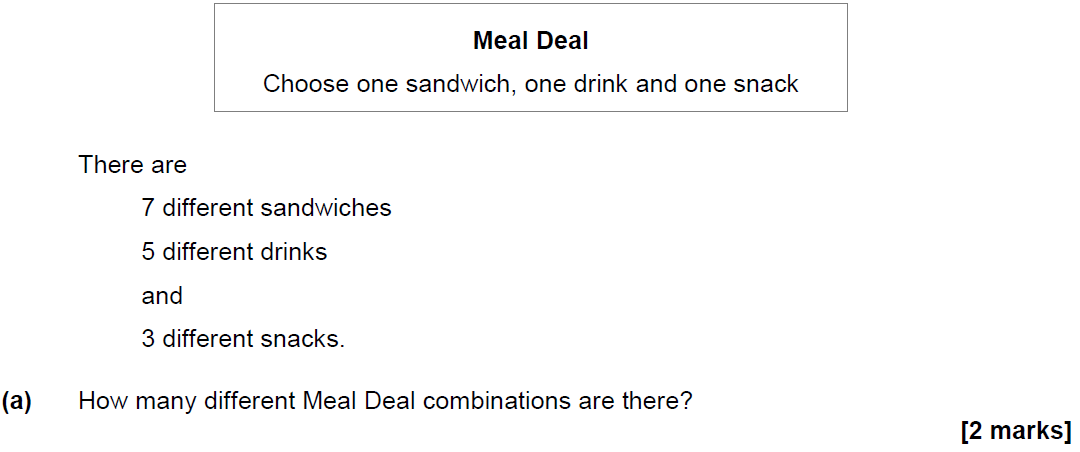 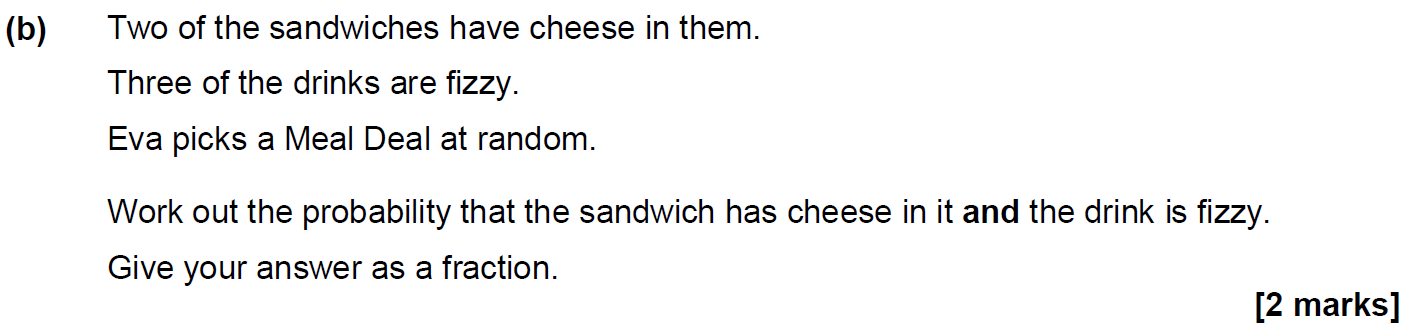 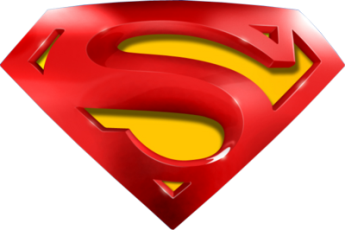 Nov 2017 1H Q15
Combinations
A
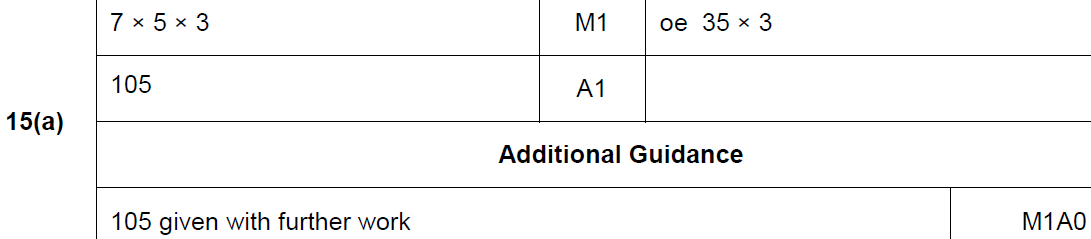 B
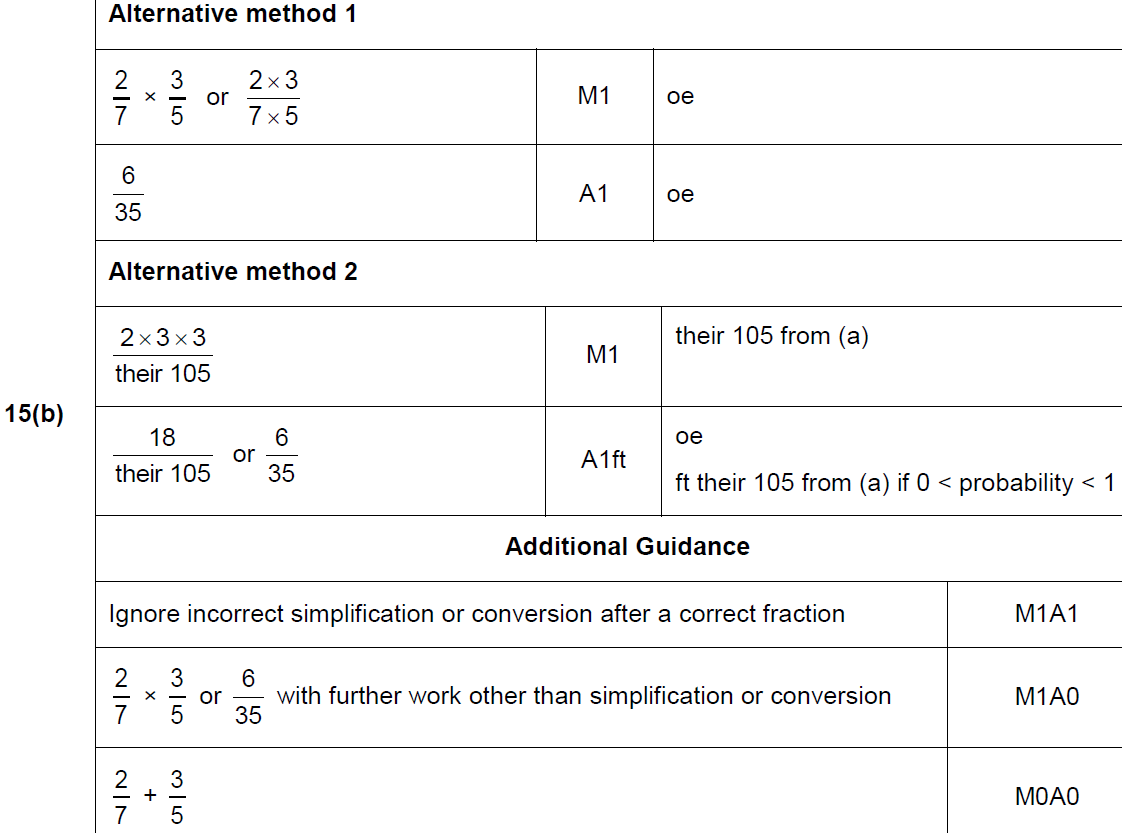 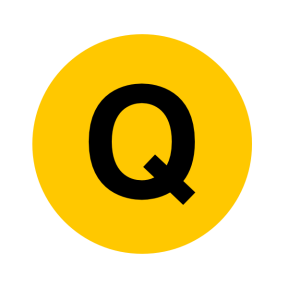 June 2018 3H Q17
Combinations
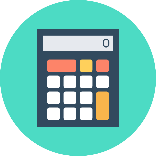 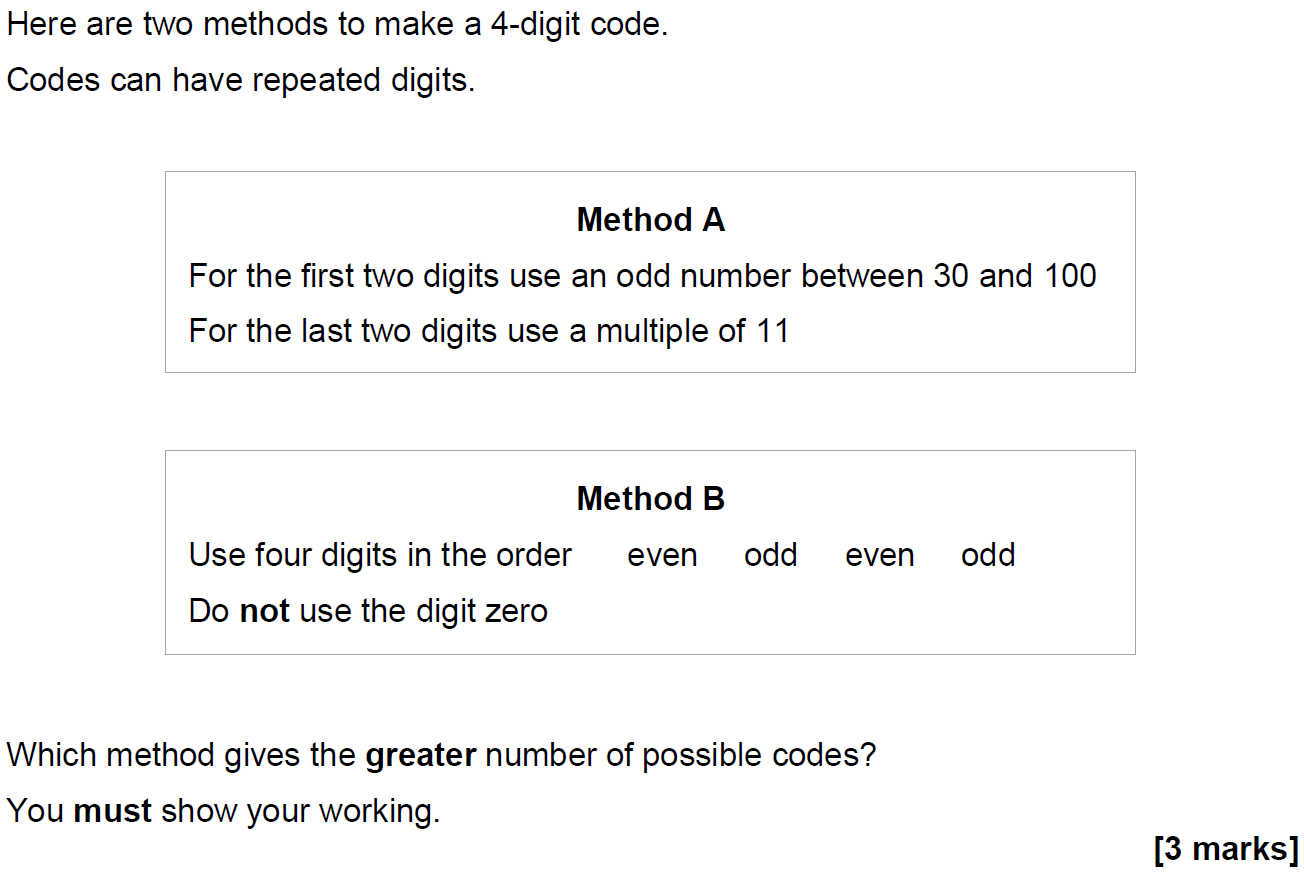 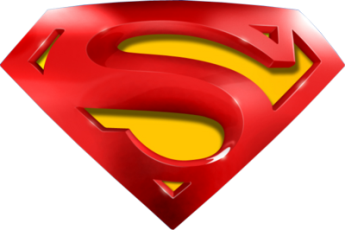 June 2018 3H Q17
Combinations
A
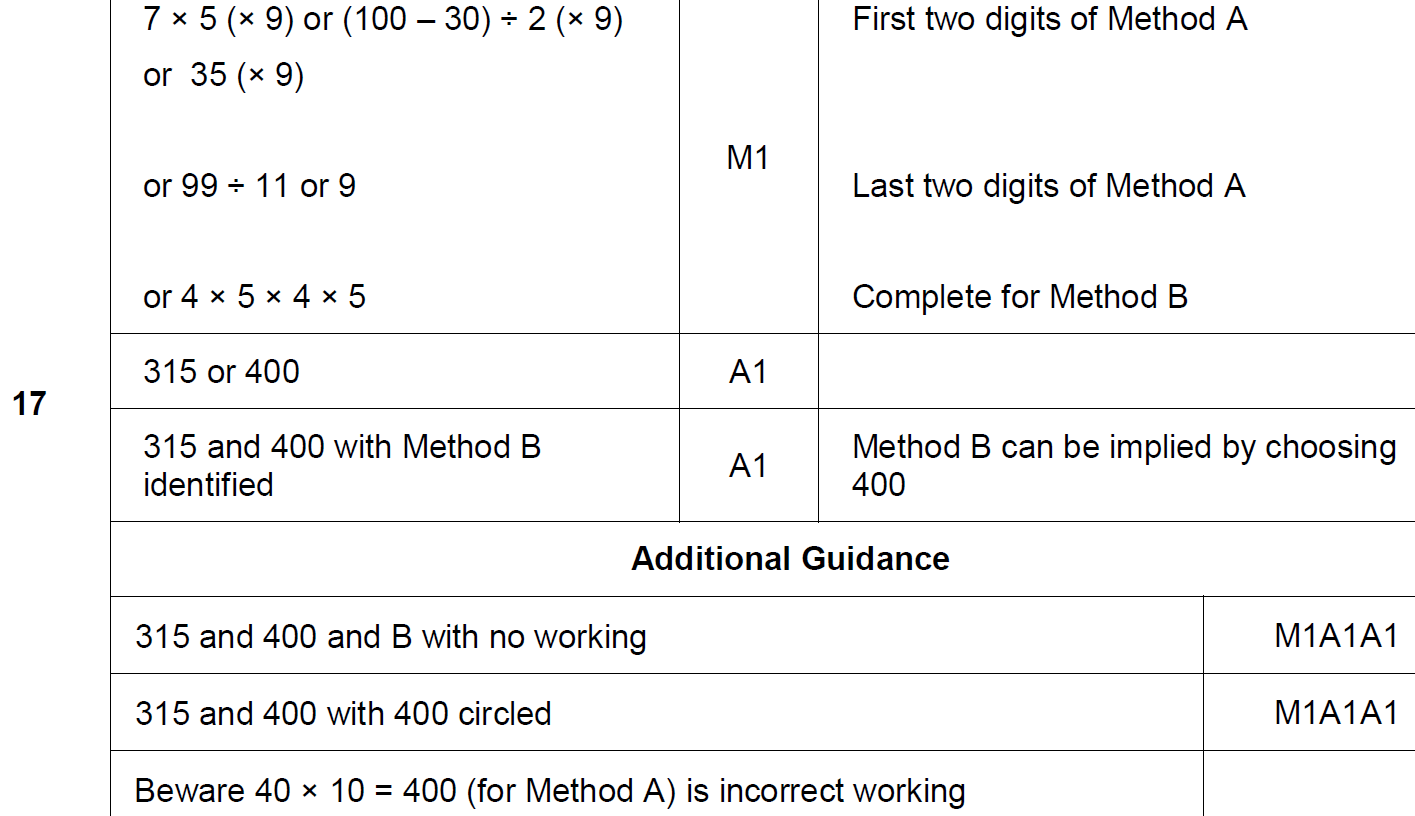 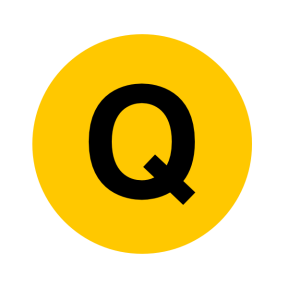 Nov 2018 2H Q19
Combinations
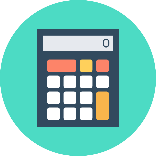 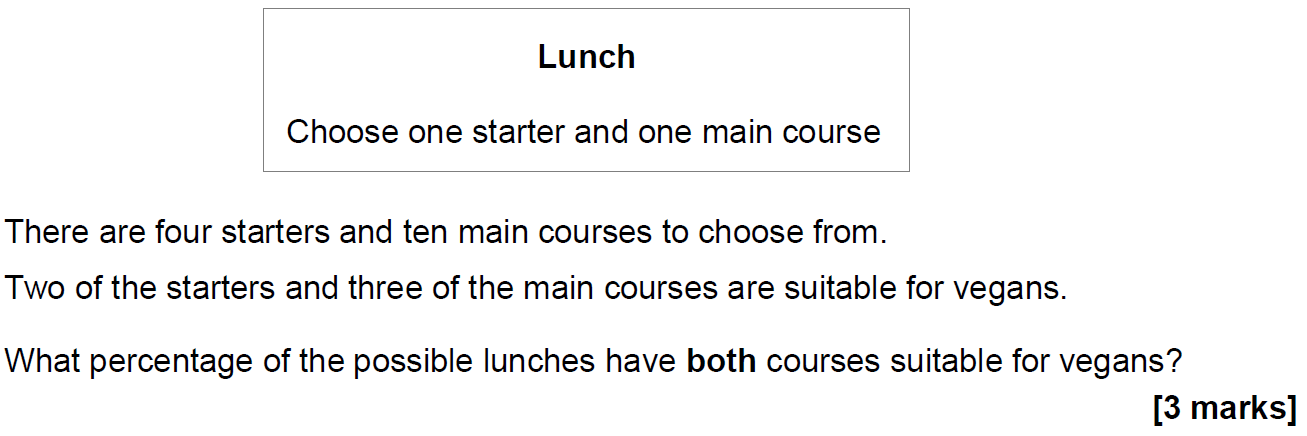 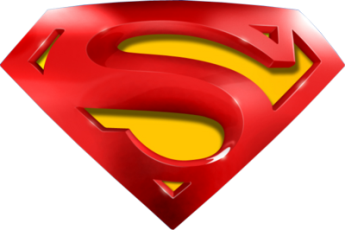 Nov 2018 2H Q19
Combinations
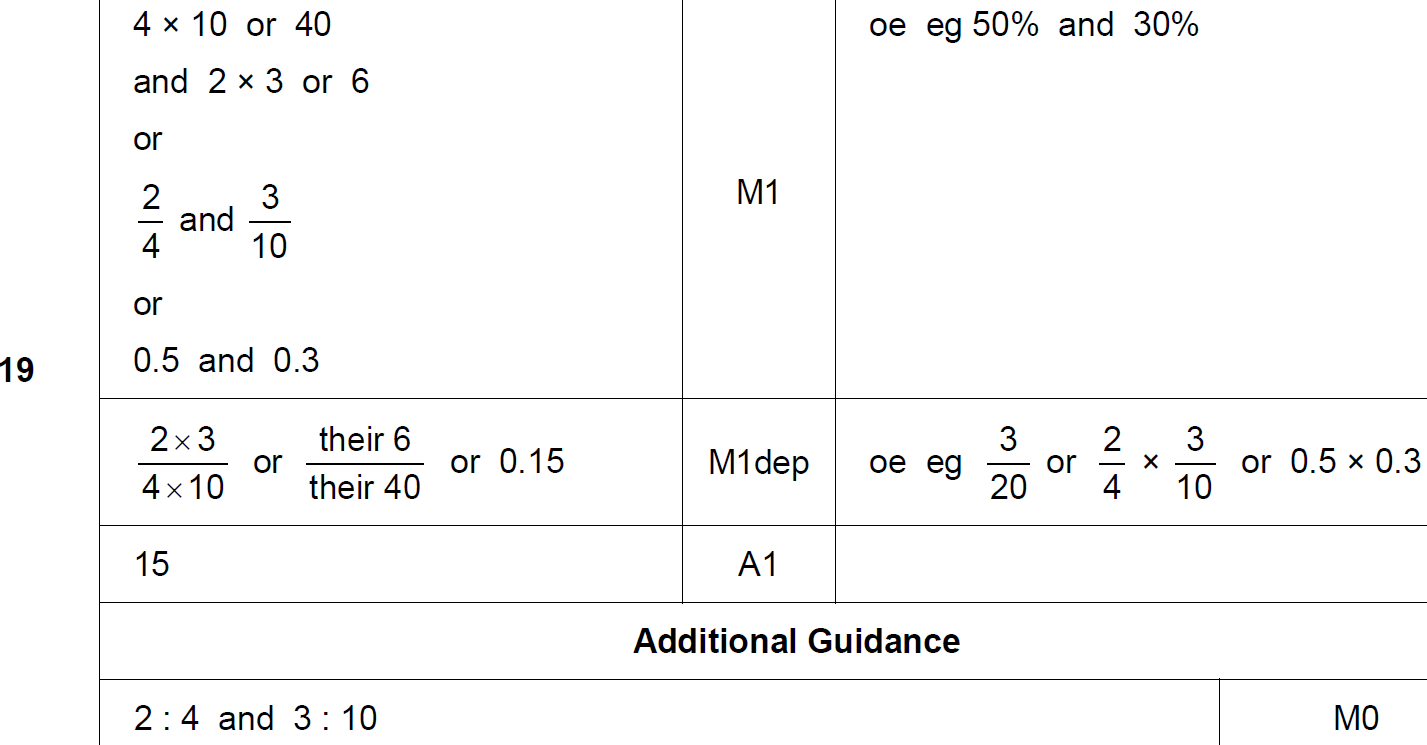 A
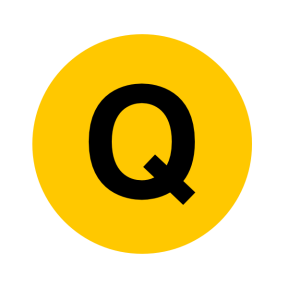 SAM 1H Q17
Combinations
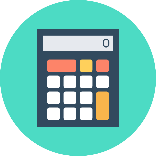 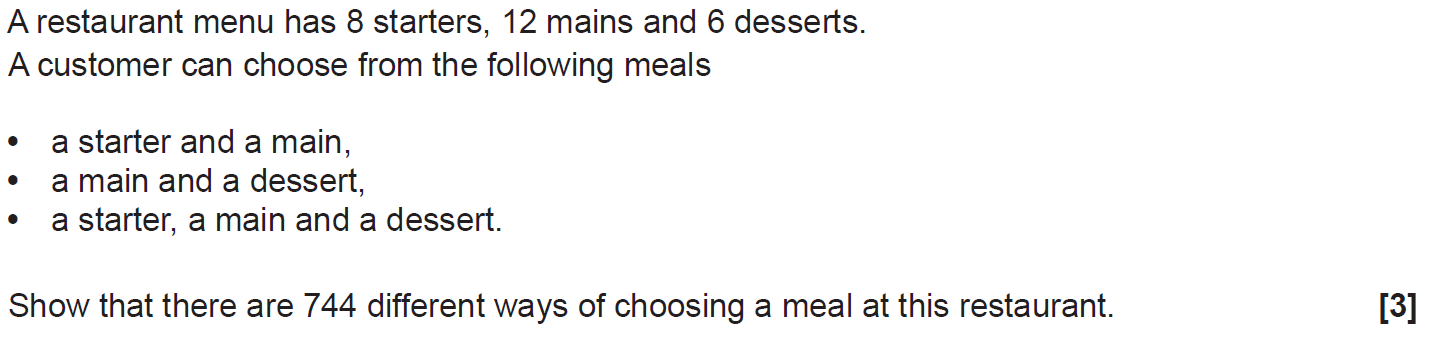 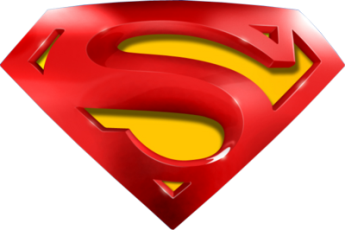 SAM 1H Q17
Combinations
A
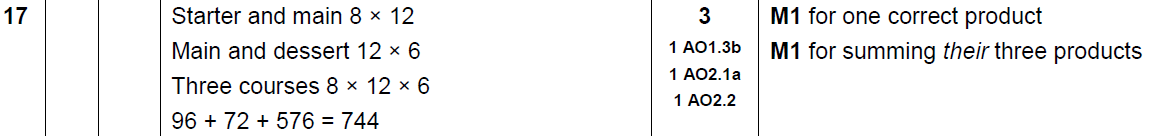 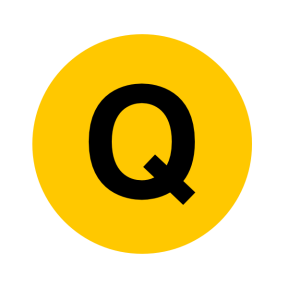 Practice 2H Q15
Combinations
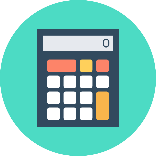 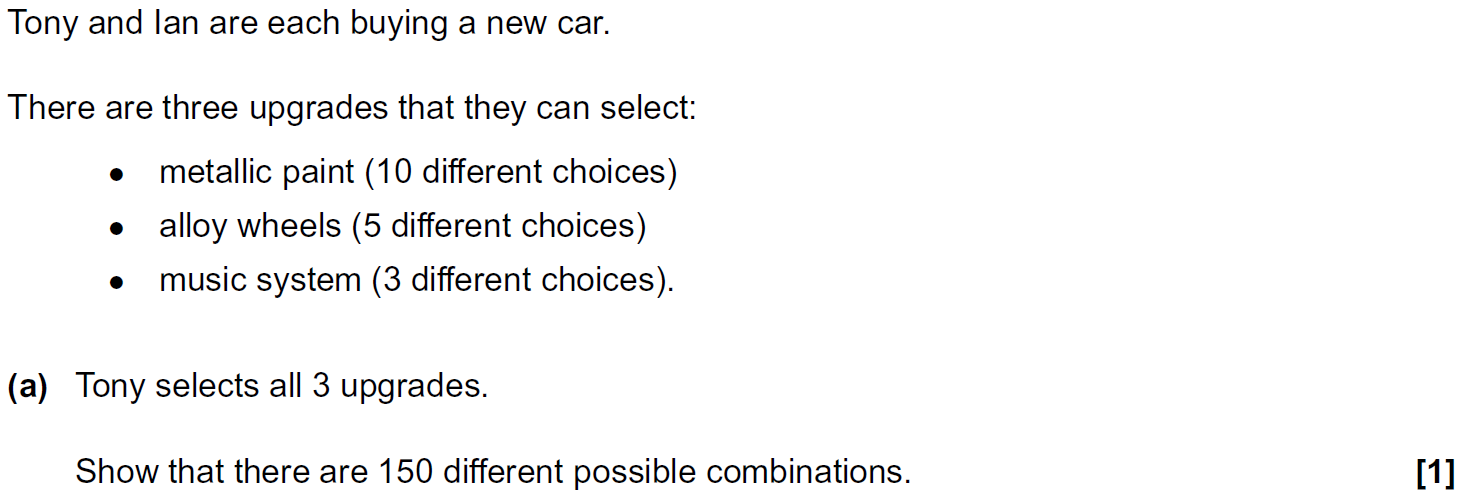 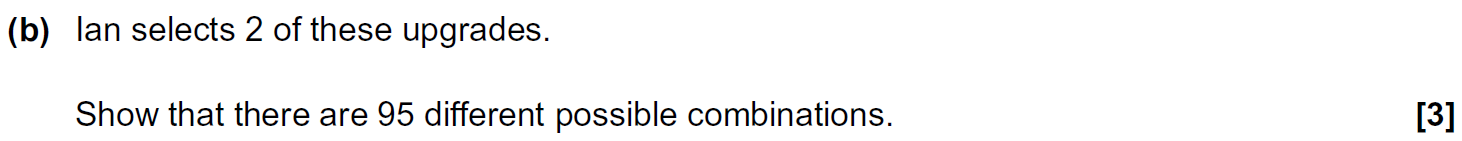 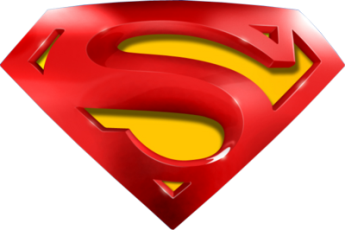 Practice 2H Q15
Combinations
A
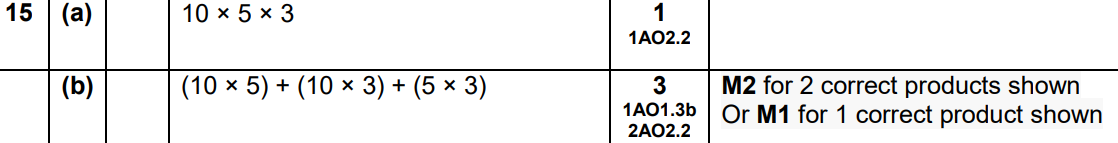 B
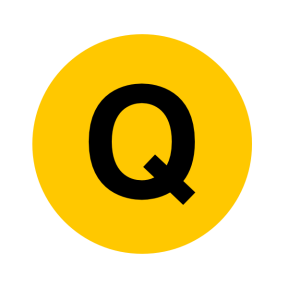 June 2017 2H Q14
Combinations
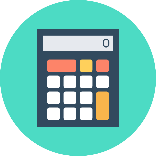 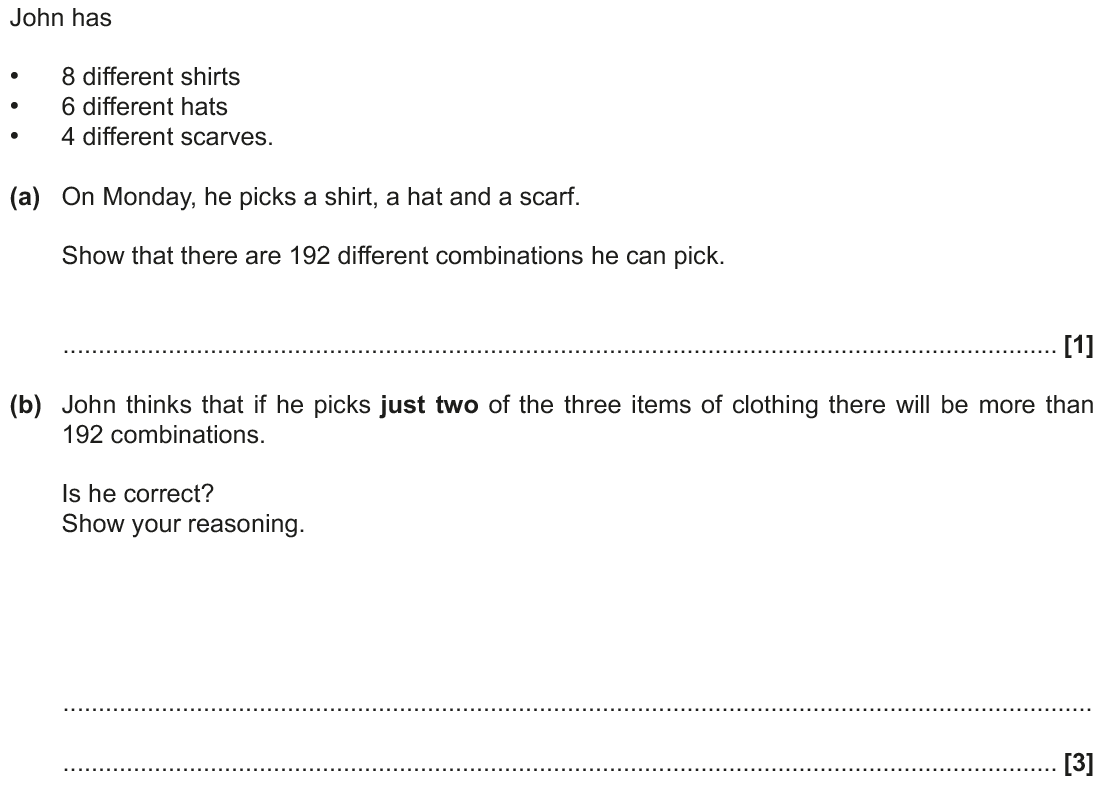 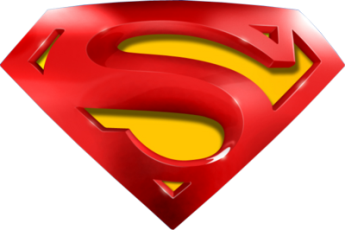 June 2017 2H Q14
Combinations
A
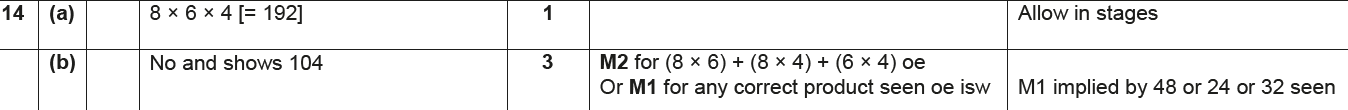 B
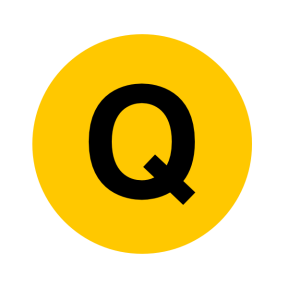 Nov 2017 1H Q8
Combinations
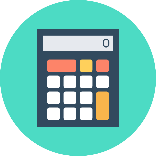 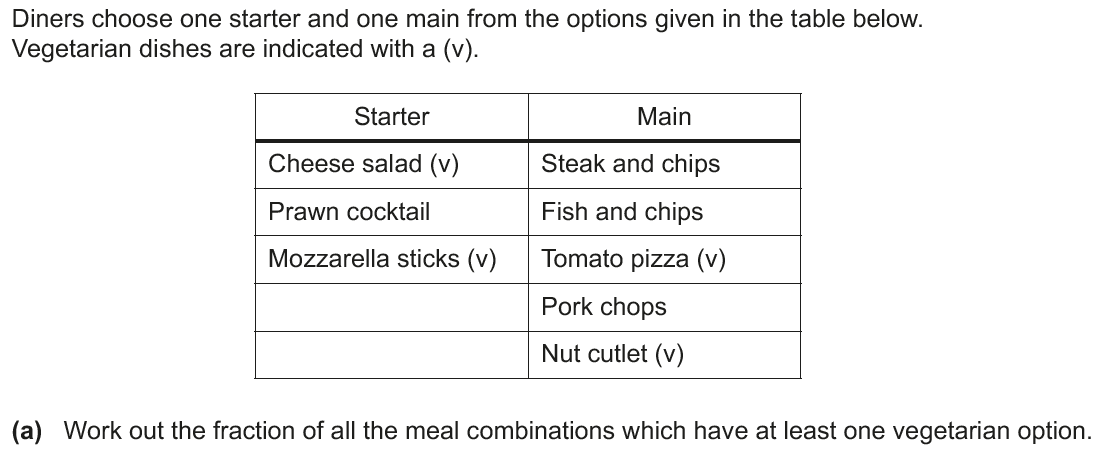 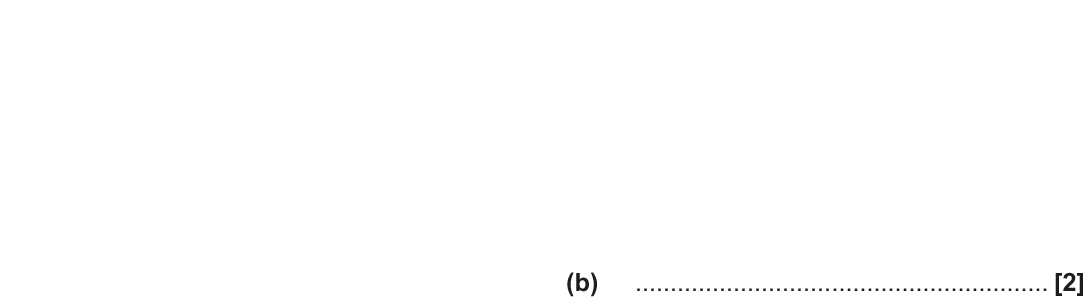 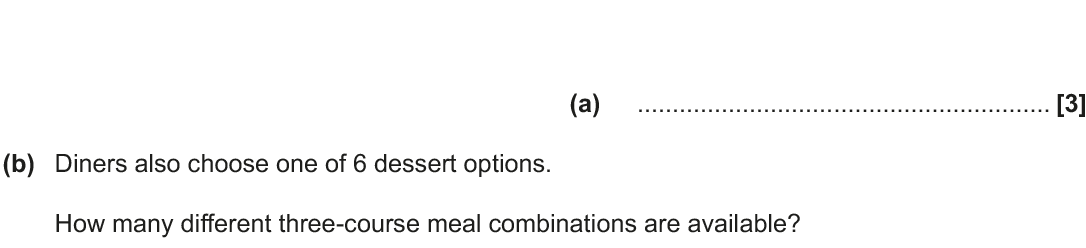 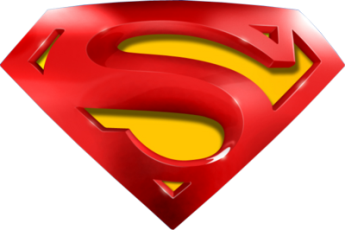 Nov 2017 1H Q8
Combinations
A
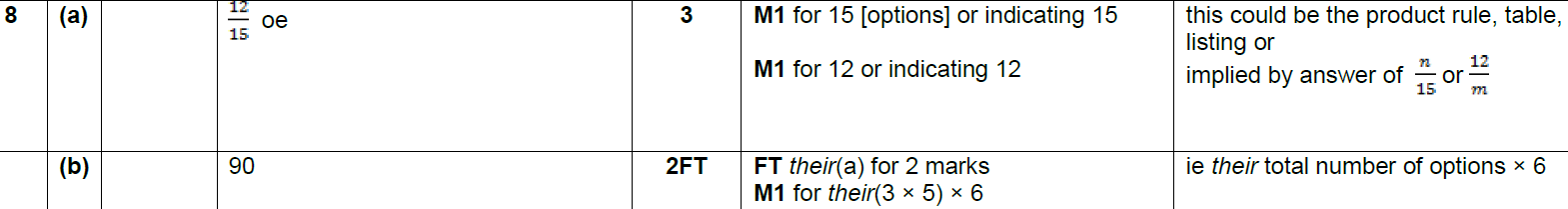 B
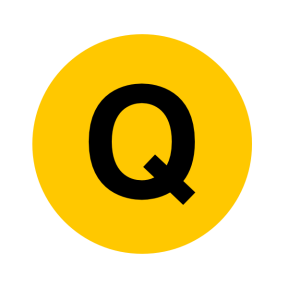 May 2018 1H Q13
Combinations
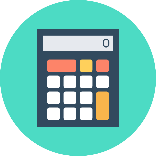 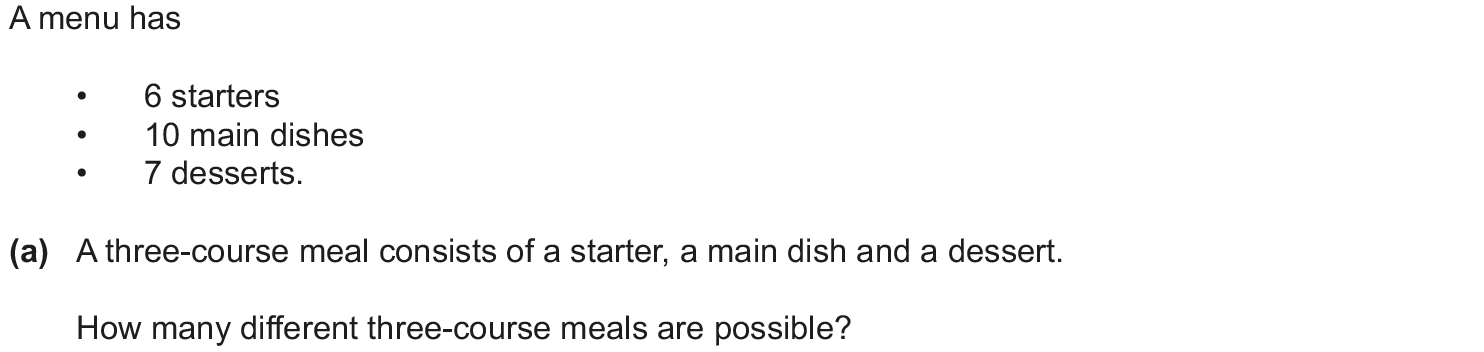 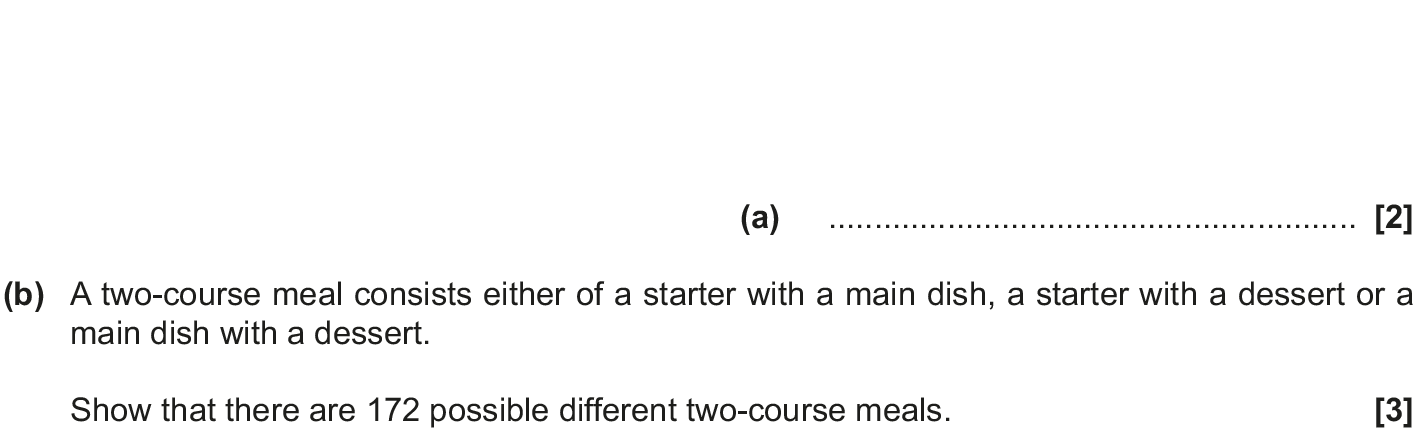 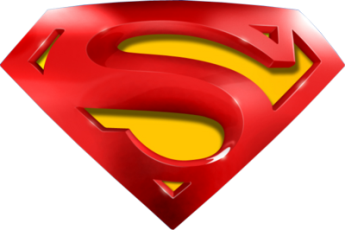 May 2018 1H Q13
Combinations
A
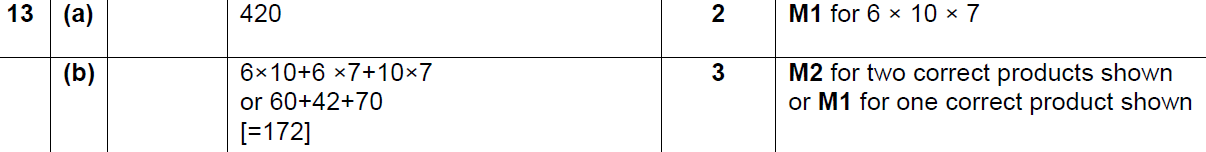 B
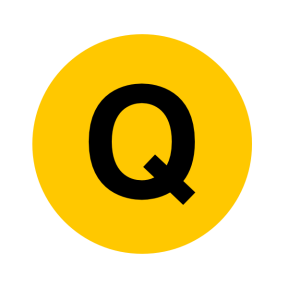